Region IIStrike Team Leader, Single Resource & Overhead Refresher 2024
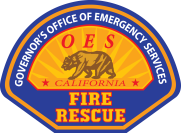 We expect you to….
Gather Dispatch Information
CICCS Qualification
Determine Urgency
Appropriate STEN Vehicle
Attempt to fill STEN Trainee
"Flight Following” with Operational Area
 Daily “SIT STAT” with 
    Home Operational Area
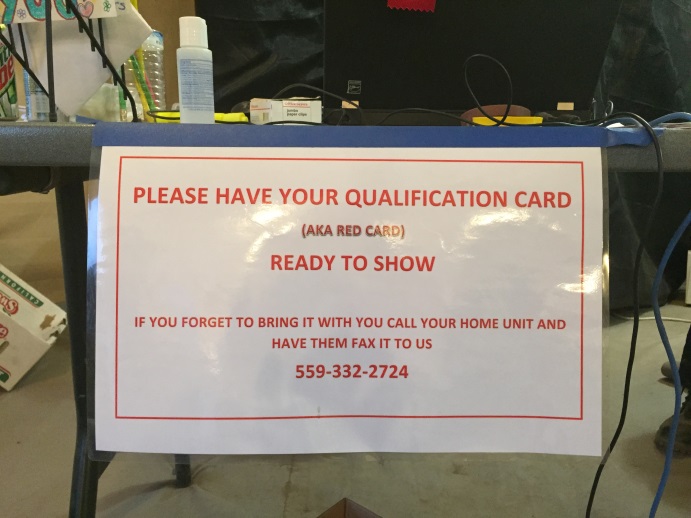 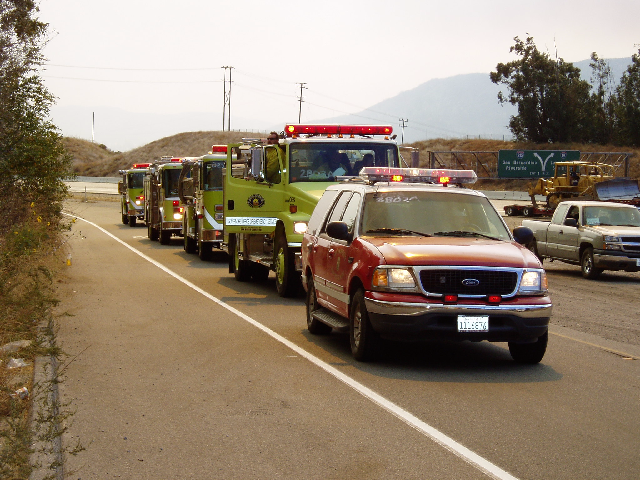 [Speaker Notes: STL (T) is approved for every assignment.
Discuss Leader’s Intent and CICCS Qualification Expectation]
Strike Team/ Taskforce Leader
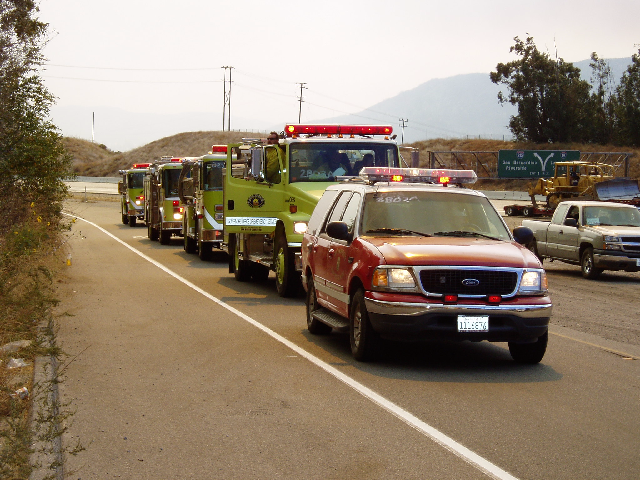 CFAA approves a Trainee.

   If a OA does not have trainee (T) please reach out to a neighboring OA or Region IV to fill… we have several (T’s) that need to get out.
[Speaker Notes: STL (T) is approved for every assignment.
Discuss Leader’s Intent and CICCS Qualification Expectation]
Determine Urgency
Response Modes
Initial Attack
Just like receiving a 911 call
Immediate Need
30 minute response expectation
Planned Need
1 hour response expectation
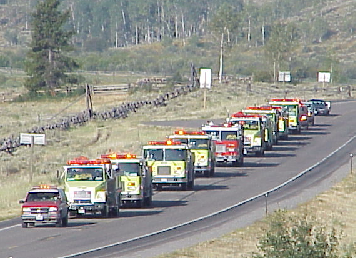 [Speaker Notes: Explain the difference between Immediate and planned need.]
THIS IS ON YOU!
It is the responsibility of the Overhead*/STL/TFL to always know which agreement was used for your request and what mission (who pays) you were requested for!
AGREEMENTS
Master Mutual Aid (MMA) – free 
(MARS (F-42) documentation)

	California Fire Assistance Agreement 	(CFAA) – (12hrs free) – MARS (F-42)

	Local Forest Agreement  (LFA or ABH)
Whatever you agreed to
FC-33 or FSLA-5
[Speaker Notes: These are the three that come into play most often. You  should be familiar with them and have copies of them in your kit or electronically. If you are ordered through the California Fire and Rescue Mutual Aid System the  F-42 is going to be the financial document.]
This box shows your financial code
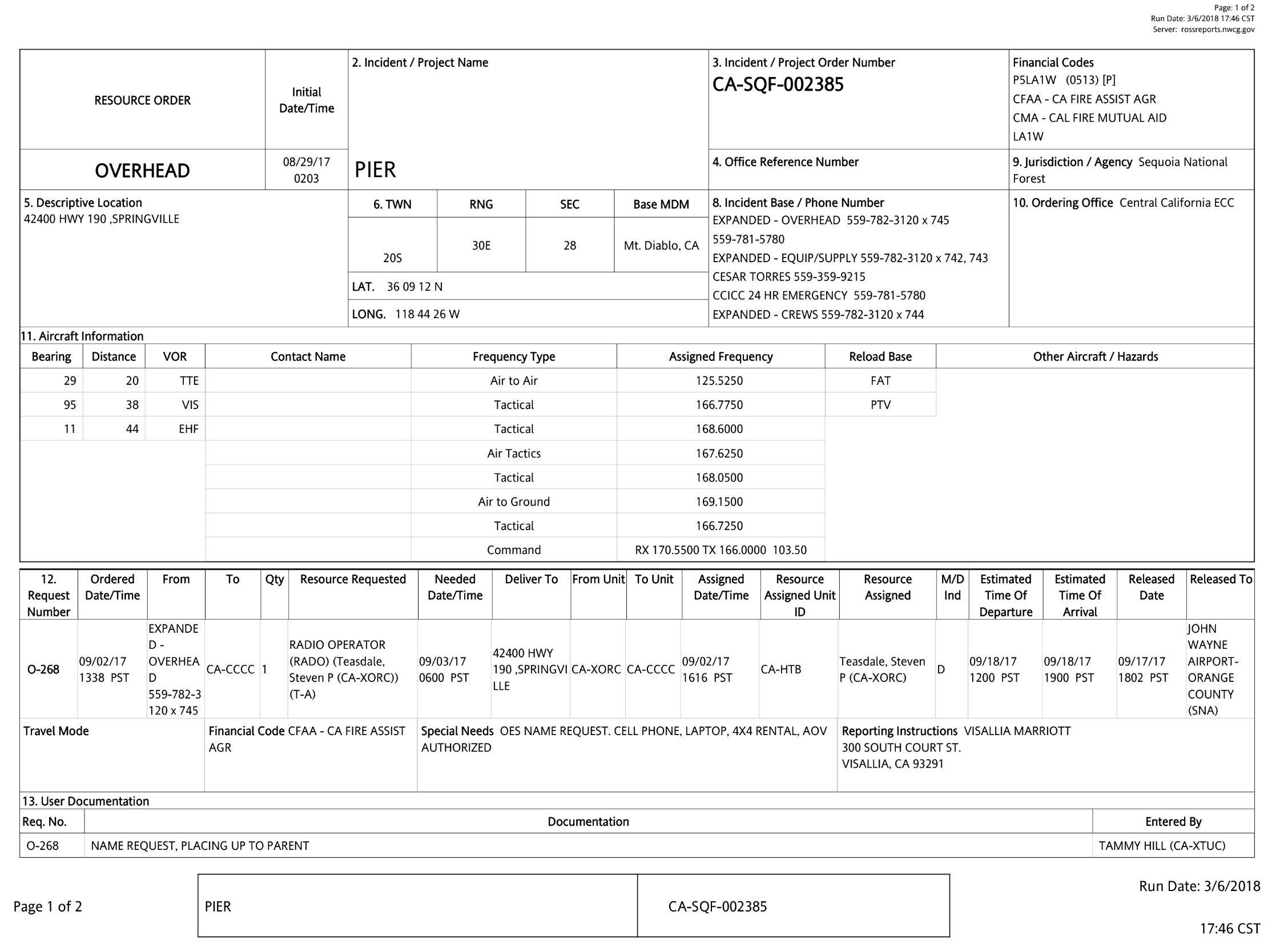 The California Fire Assistance Agreement(CFAA)
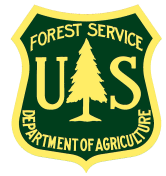 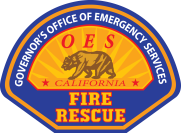 USFS
NPS
BLM
BIA
Cal OES

CAL FIRE

FWS
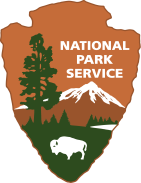 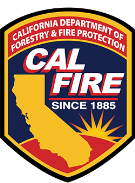 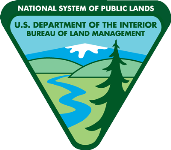 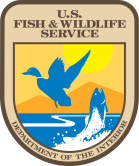 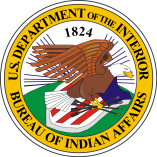 [Speaker Notes: Agreement for local government fire and emergency assistance to the State of California and Federal Fire Agencies. These are the agencies.]
CA Fire Assistance Agreement
Workers’ Compensation
Liability for workers compensation claims and/or payment of unemployment benefits shall remain the responsibility of the responding local, state, federal, and tribal agencies that directly employ the personnel
Your workers compensation follows you to your assignment. If you are injured at the incident, you must file a workers compensation claim with your employer
[Speaker Notes: Workers’ Compensation:
Except as otherwise provided in Recital 25 of this Agreement, all parties to this Agreement hereby waive claims between and/or against each other arising from the performance of this Agreement for compensation for loss or damage to each other’s property, and personal injury including death of employees, agents, and contractors. This waiver shall not apply to intentional torts.]
CFAA
Reimbursement - Travel Expenses: Exhibit H
Reimbursement for travel expenses such as fuel, food,
     and lodging while assigned at incident must be
     approved  in writing by the incident. 
Meals and incidentals not provided by the incident on
     the first and last travel days are reimbursable. (No 
     documentation required)
Fuel to and from incident is not reimbursable
Lodging while traveling to and from incident needs
     prior approval
[Speaker Notes: I usually have a conversation about the strike team who got gas in town because the fuel line in camp was too long. I also talk about no fuel in camp and the exception to buying fuel in town. AND GETTING PRIOR APPROVAL. Just because it’s approved by the incident does not mean that it will be reimbursed.]
Some more things to know about the CFAA
Reimbursement - Travel Expenses: 
At no time will local government fire agencies seek reimbursement for travel expenses such as fuel, food, and lodging responding to, during, or returning from a State of California or Federal Fire Agency incident unless documented and approved in writing by the incident. 
For information on APPROVED travel expense reimbursement, refer to Exhibit H
[Speaker Notes: I usually have a conversation about the strike team who got gas in town because the fuel line in camp was too long. I also talk about no fuel in camp and the exception to buying fuel in town. AND GETTING PRIOR APPROVAL. Just because it’s approved by the incident does not mean that it will be reimbursed.]
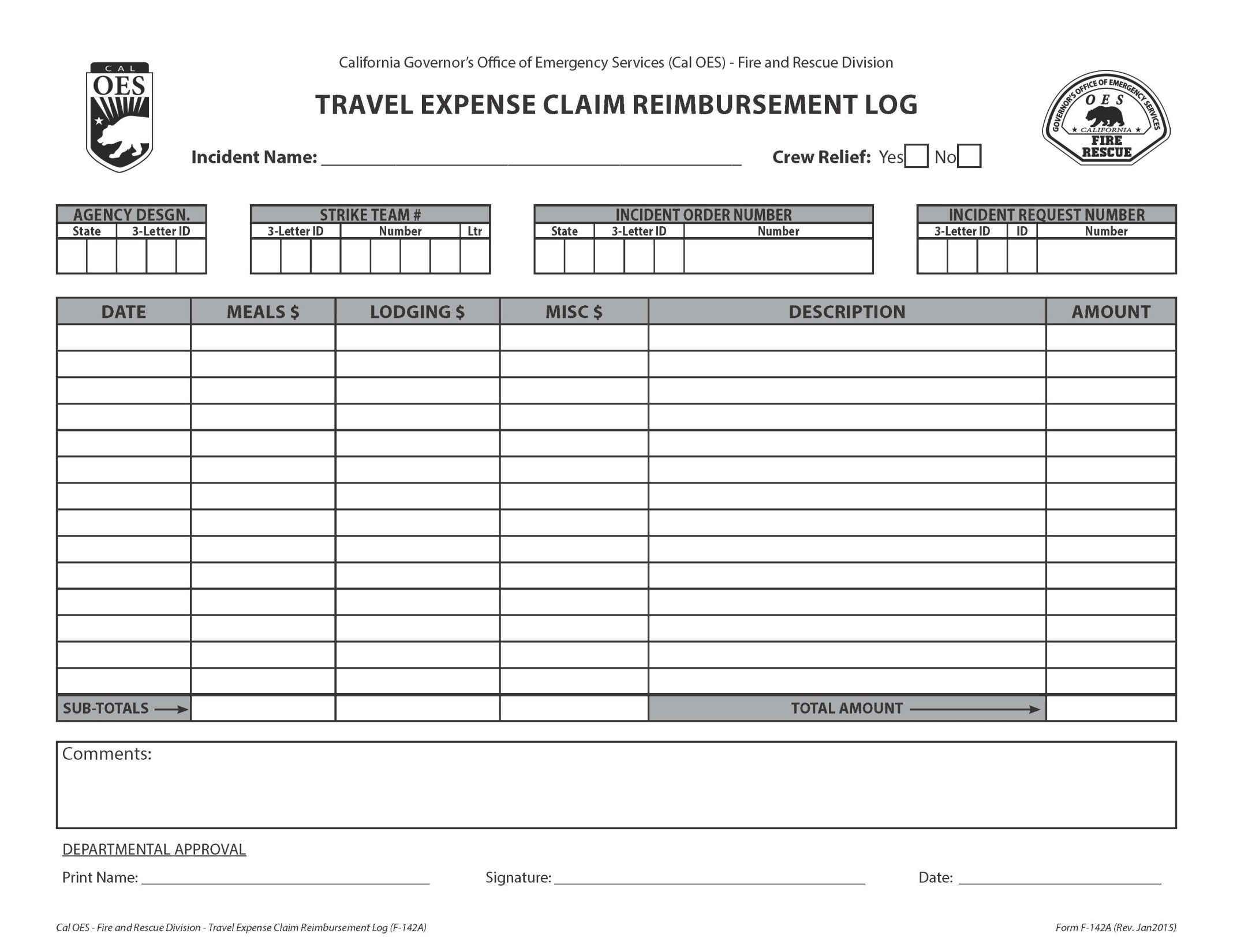 [Speaker Notes: This form is just as important as the F-42. If you have extra expenses that have been approved and completed at the time of demobilization, this form and all pertaining documents must be filled out and given to the OES AREP. If you are incurring costs enroute home or to another incident, then this step must be completed upon your return.]
Some things to know about the CFAA
Reimbursement – Approved Personal Rotation: Personnel under this agreement are expected to be available a minimum of 7 days (portal to portal) excluding travel, before needing replacement, regardless of the number of assignments from original dispatch.
Some Operational Areas have agreed to a 14 day commitment on assignments exclusive of travel.
Personnel Rotations
If a OES AREP is on scene, all crew rotations should start with them.

Crew rotation process should start at least 48hrs prior to the request date.

All crew rotations will happen when units are on an OFF status.
Approved Personnel Rotations
The personnel rotation and transportation plan must be coordinated through the incident, the ordering point, agency representative, and/or the overhead responsible for the personnel to be rotated
Approved Personnel Rotations
Rotations will be documented on the Resource Rotation – Job Aid (v9) which will be signed by the IC through the OES AREP.

The Incident Commander or MOB Center Mgr. to which the resources are assigned must approve the personnel rotation and method of transportation. Such approval should not be denied without substantial cause. (Imminent planned release 24-36 hours or a negotiated extension through the OES AREP).
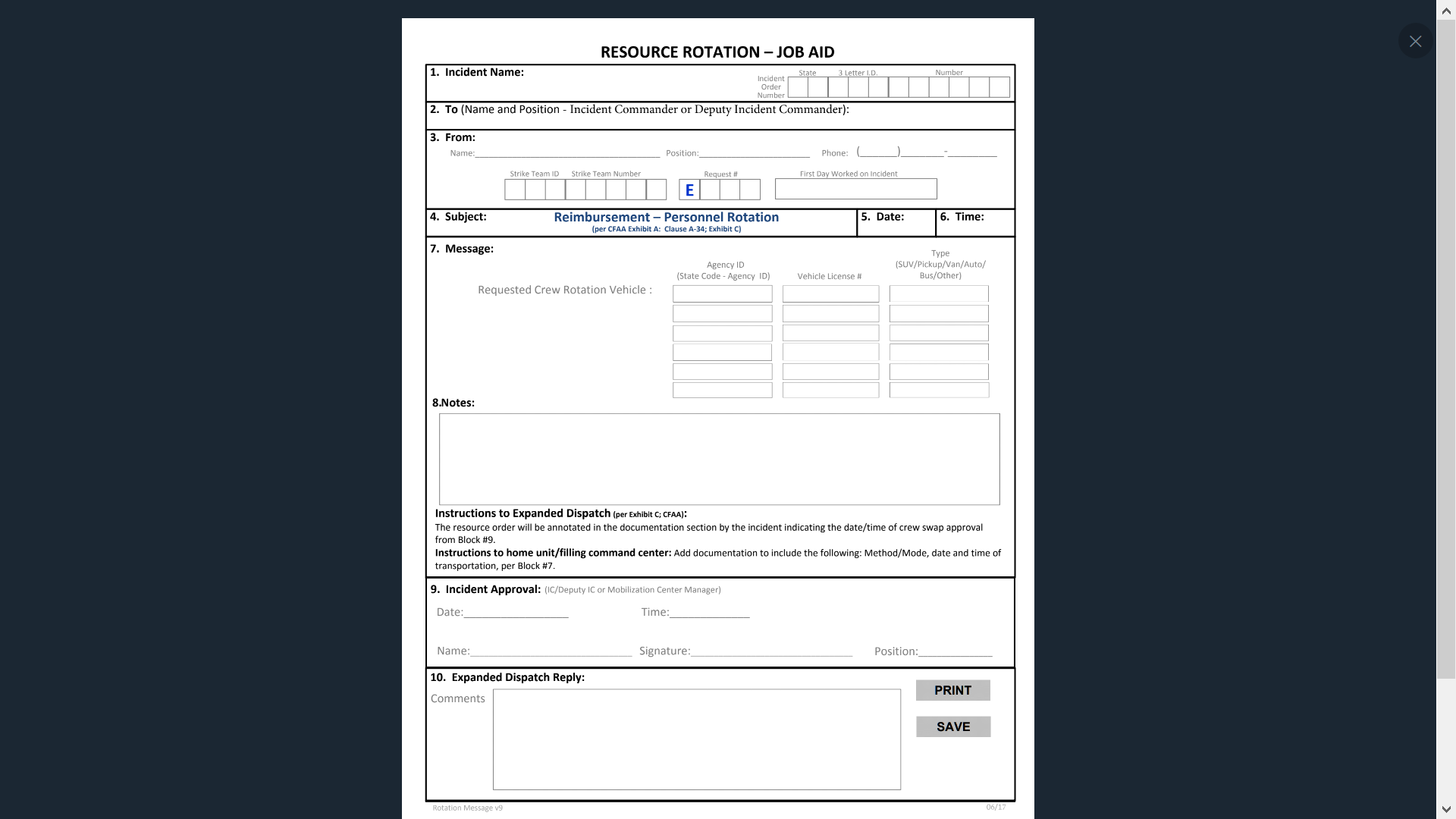 Approved Personnel Rotations
If the home agency/s will be using a commercial bus for the movement of personnel for the rotation, the cost for the bus must be approved. (when submitting your request for rotation, you will need to provide a estimate for the bus cost for approval)
[Speaker Notes: This comes from the buses used to transport entire strike teams]
Approved Personnel Rotations
Crews coming off shift will be required to rest prior to departing the incident (safety reason)

The exception would be if drivers were sent and/or a commercial bus was used
[Speaker Notes: This comes from the buses used to transport entire strike teams]
Rental Car
Rental agreements is between Local Government Fire Department and the rental car company.

Ensure rental car is noted and approved on IROC order form
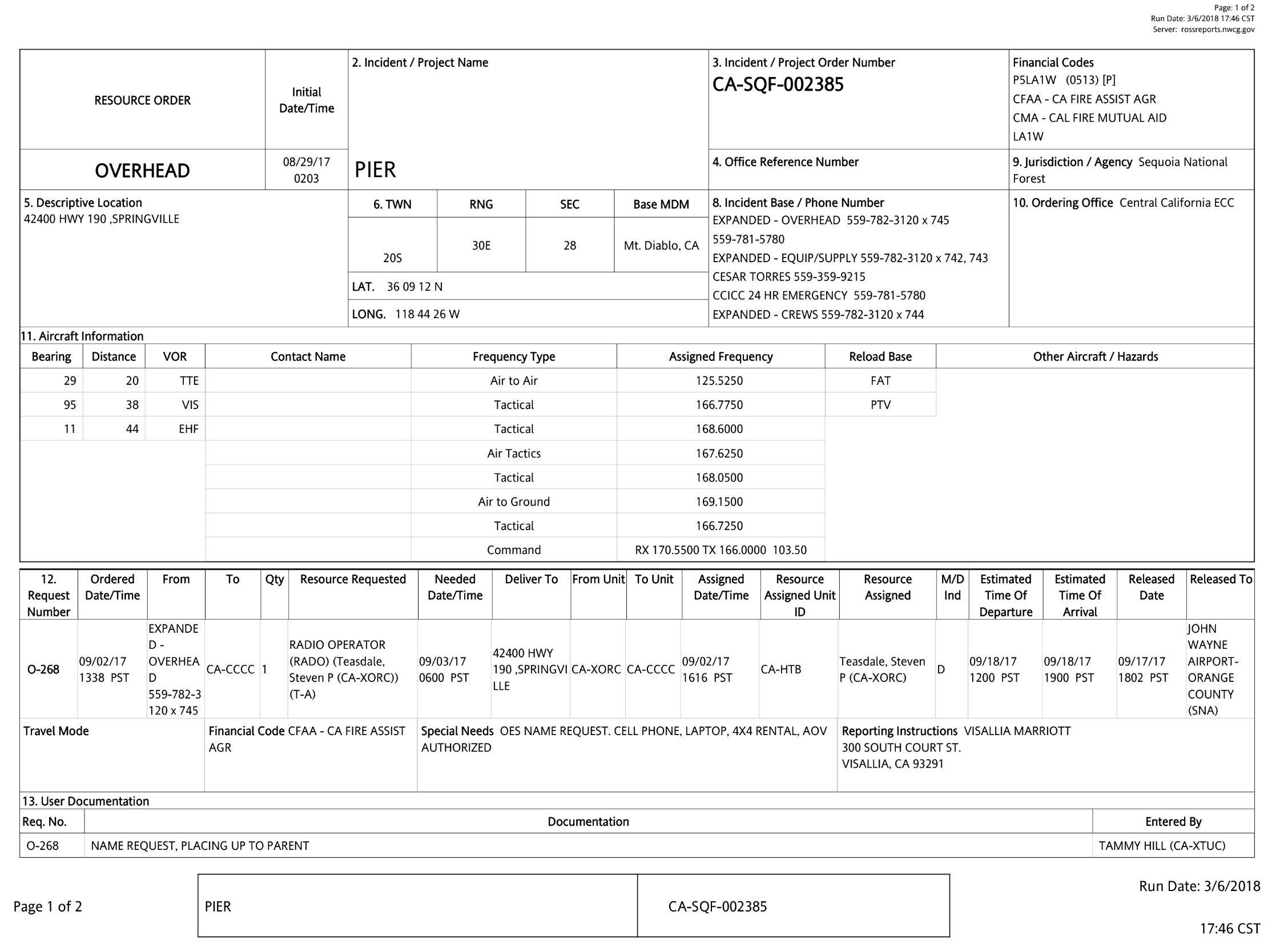 [Speaker Notes: RADO Position may not need 4X4. Economy vehicle appropriate for position]
Contact Information
Contract Questions:
Lisa Holmes
State of CA Account Manager
916-787-4733
Lisa.M.Holmes@ehi.com


General Account Questions:
Julie Lindberg
Business Rental Account Representative
916-787-4763
Julie.A.Lindberg@erac.com
Incident Off-Shift Rest & Sleeping Accommodations
The responsible Forest Agency will provide, when practical, shaded and/or climatically maintained accommodations for off shift sleeping, rest, and recuperation for local government resources confined to incident base
Incident Off-Shift Rest & Sleeping Accommodations
If the Incident Command finds it operationally feasible (i.e. Strike Team remains available), to place local government resources in a commercial sleeping accommodation, it may be provided by the forest agency
Incident Off-Shift Rest & Sleeping Accommodations
Local government and OES engines staffed by CAL FIRE personnel fall under the provisions of the CFAA
Never split up the strike team
Utilize the OES and CAL FIRE AREP to resolve issues
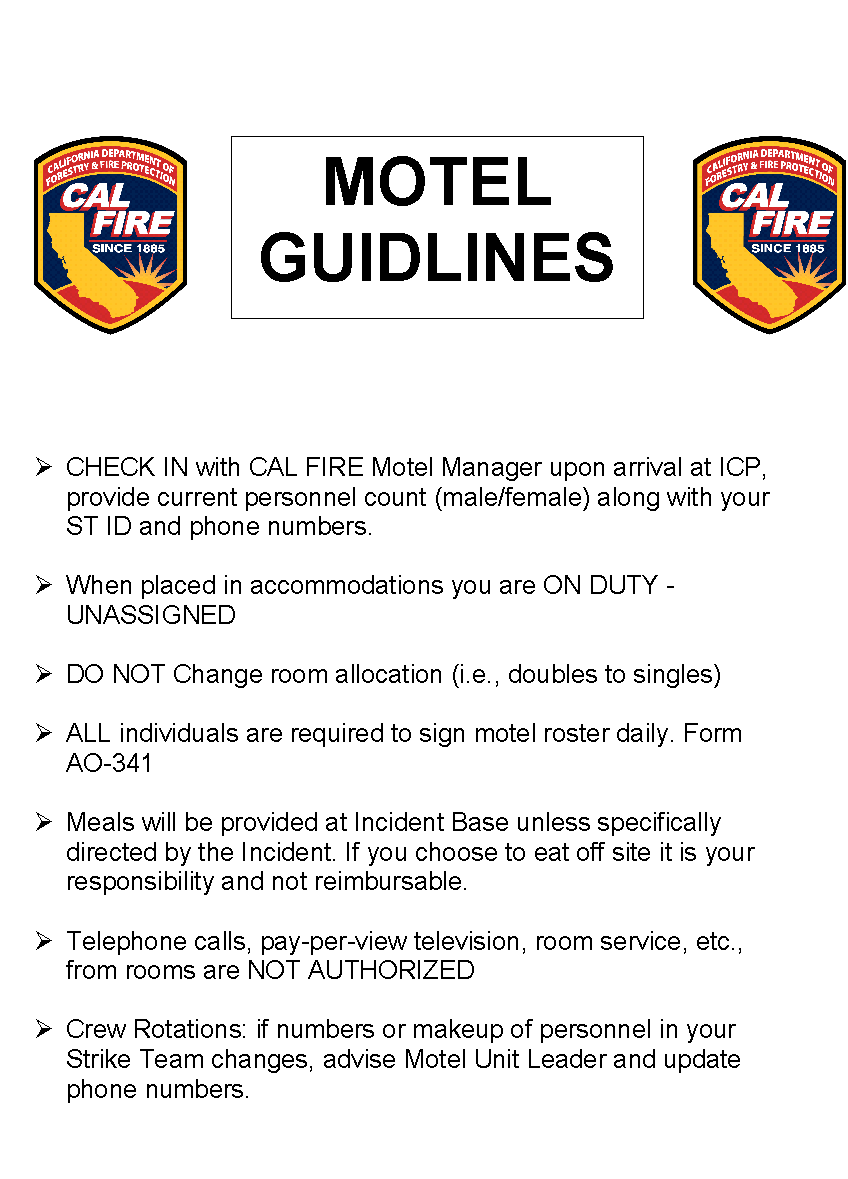 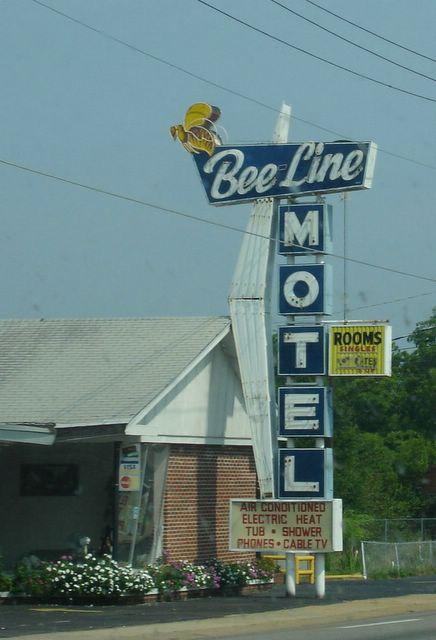 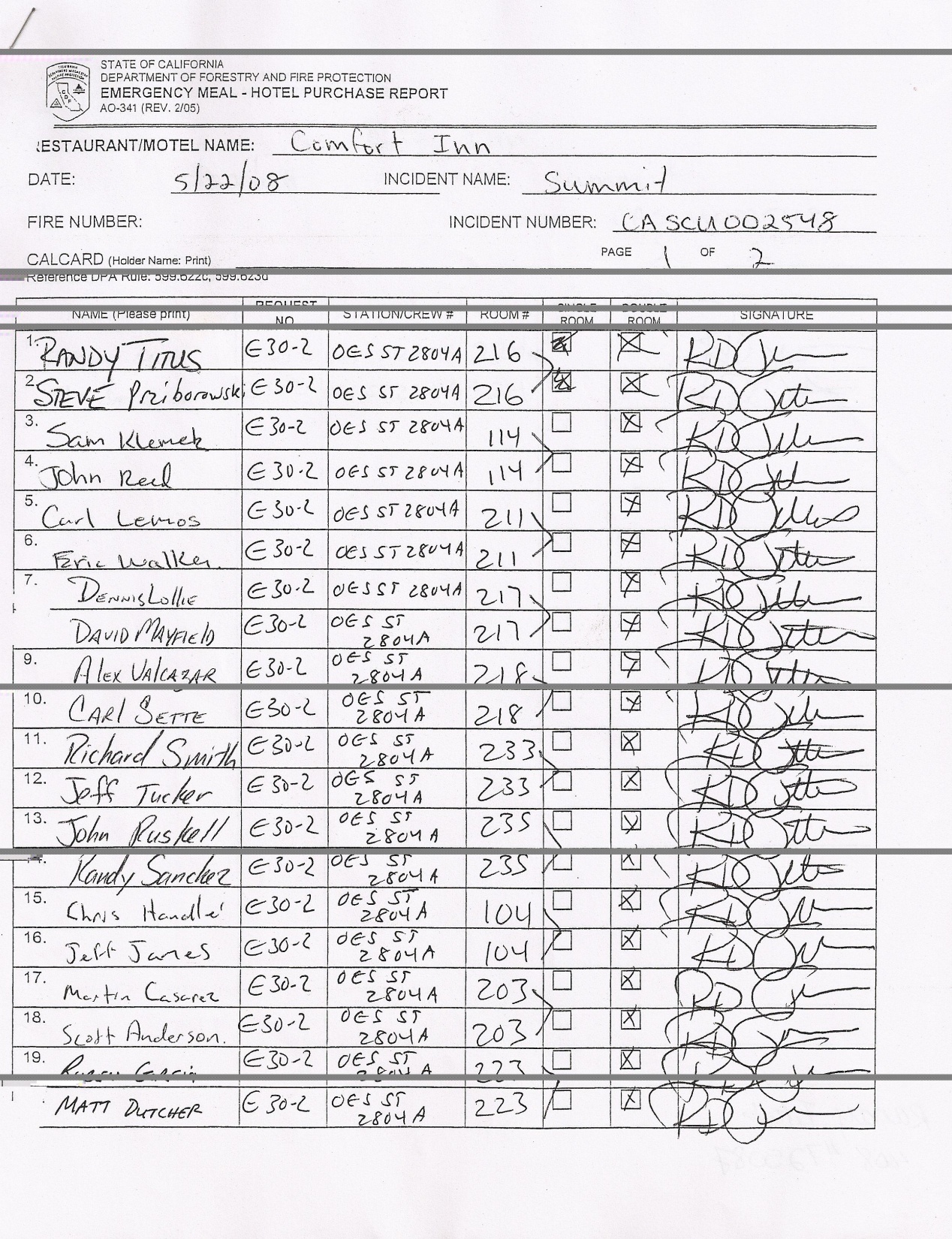 Each person occupying
rooms must sign the CAL FIRE
AO-341 (blue ink) so the bill
can be paid.

Remember that you are still
on the clock, representing 
your department and OES.

Mistakes and errors in judgment
you make here will impact the
entire California Fire Service.
Fiscal Responsibility
[Speaker Notes: Self explanatory]
Time Unit
Check with the OES AREP for process
 If NO OES AREP
 Be sure to get your MARS (F-42)  signed by the incident authorized representative. (you will NOT have gold copy to take home)
 Keep your paperwork current
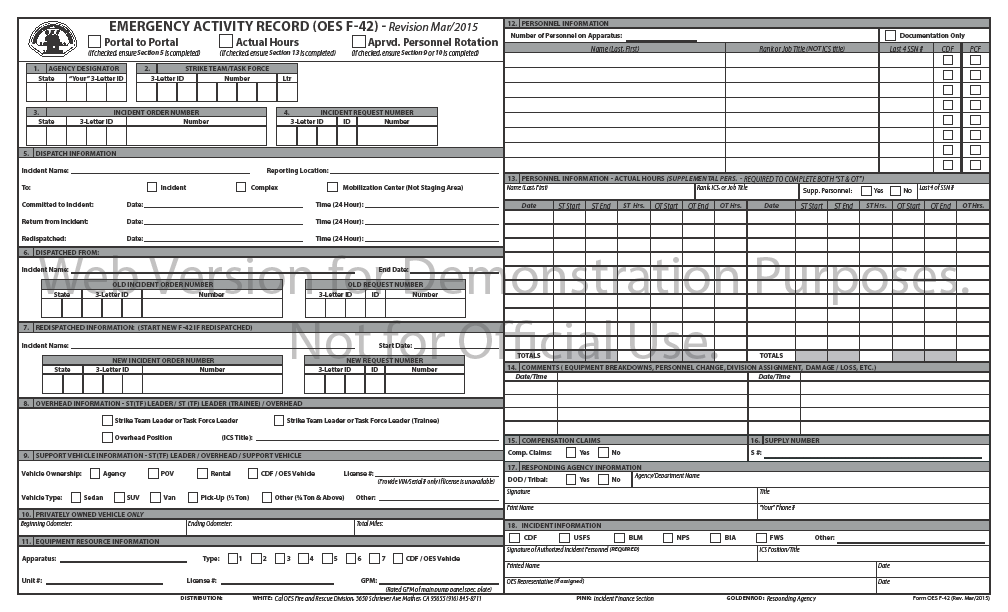 F-42 tips
Terms to avoid:
Structure protection / defense

Ensure these items are noted in the correct box:
Approved Personnel Rotation
Assigned / Re-assigned
Comp/Claims notations
F-42 tips
Don’t confuse block 14 (comments) on the F-42 with your ICS 214 Unit Log

Use your ICS 214 to document the daily events of your deployment
Accidents
Agreements
Compensation/Claims “S” Number Process
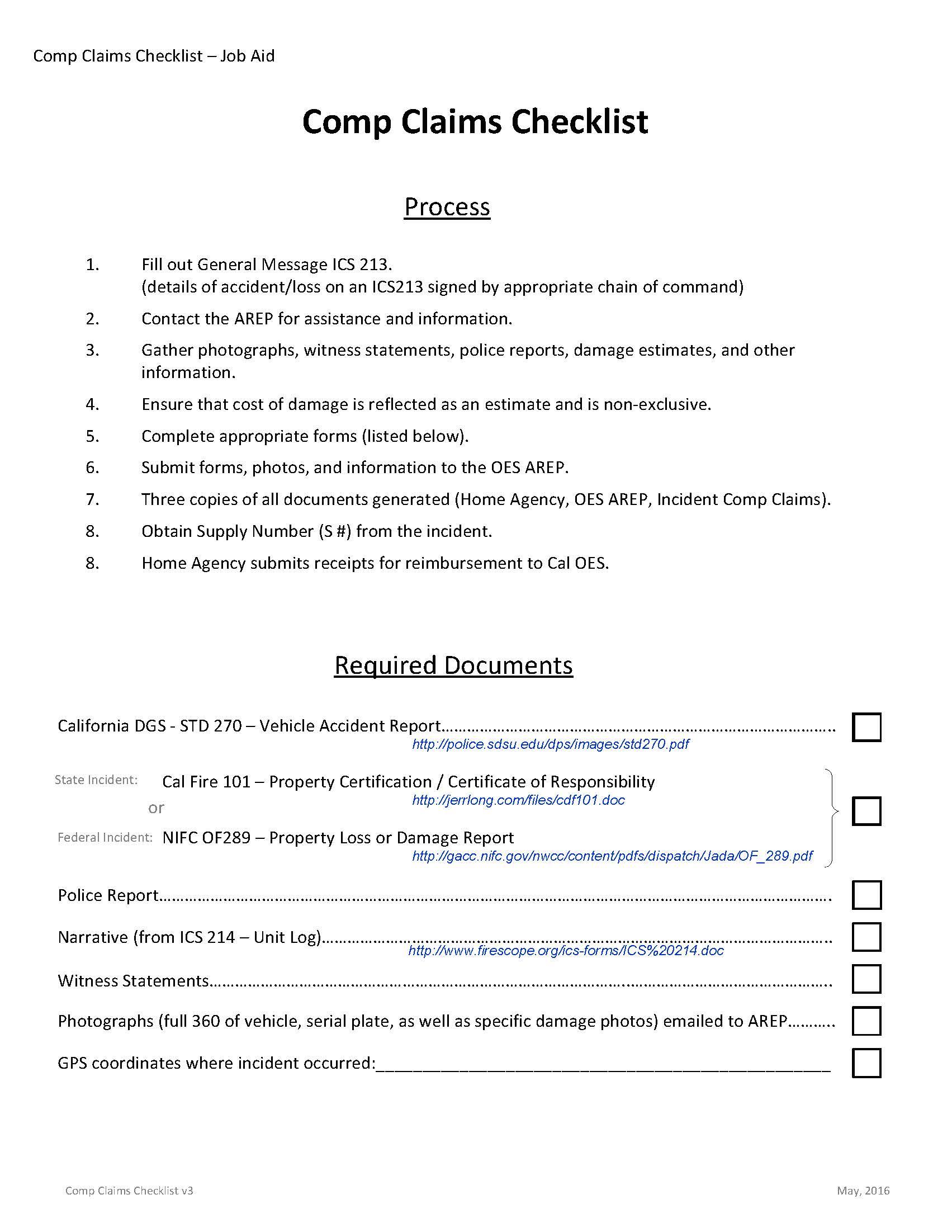 Comp/Claims Process
Start with this Checklist!
Some things to know about the CFAA
Reimbursement - Emergency Apparatus Loss or Damage:
The State of California and the Federal Fire Agencies may reimburse local government fire agencies for the cost of emergency apparatus or equipment loss or damage where the loss or damage is directly attributable to the incident and where the local agency, its employees and/or operational failures in the emergency apparatus or support equipment are not a contributing factor to such damage or loss. 
Loss or damage to a local agency emergency apparatus or support equipment while traveling to or from an incident and repairs due to normal wear and tear or due to negligent or unlawful operation by the operator shall be the responsibility of  the local agency providing the emergency apparatus or equipment
[Speaker Notes: Cover the exclusions of damage or loss of equipment and that the process for both is arduous, time consuming and has to be done correctly in order to be reimbursed.]
Comp/Claims Process
Complete formal documentation
Accident Report STD Form 270
Complete including diagrams, statements, witnesses
ICS Form 213
Describing event or circumstance 
Signed by DIVS, Branch or immediate supervisor
Photos
Include plate, vin plate, door logo, damage
Date and time stamped helps
On thumb drive for electronic distribution
State Vehicle Accident Report STD Form 270
State Vehicle Accident Report  (STD-270) this form can be located on the DGS website under forms
Description of damages
Narrative and diagram of the accident
Assignee should request police report if needed. (Injuries or damage over $500.00 per state vehicle code.)
If on assignment, notify Strike Team Leader and Liaison, including Safety Officer for additional documentation.
Report needs to be received by Cal OES Fire and Rescue Division within 48 hours
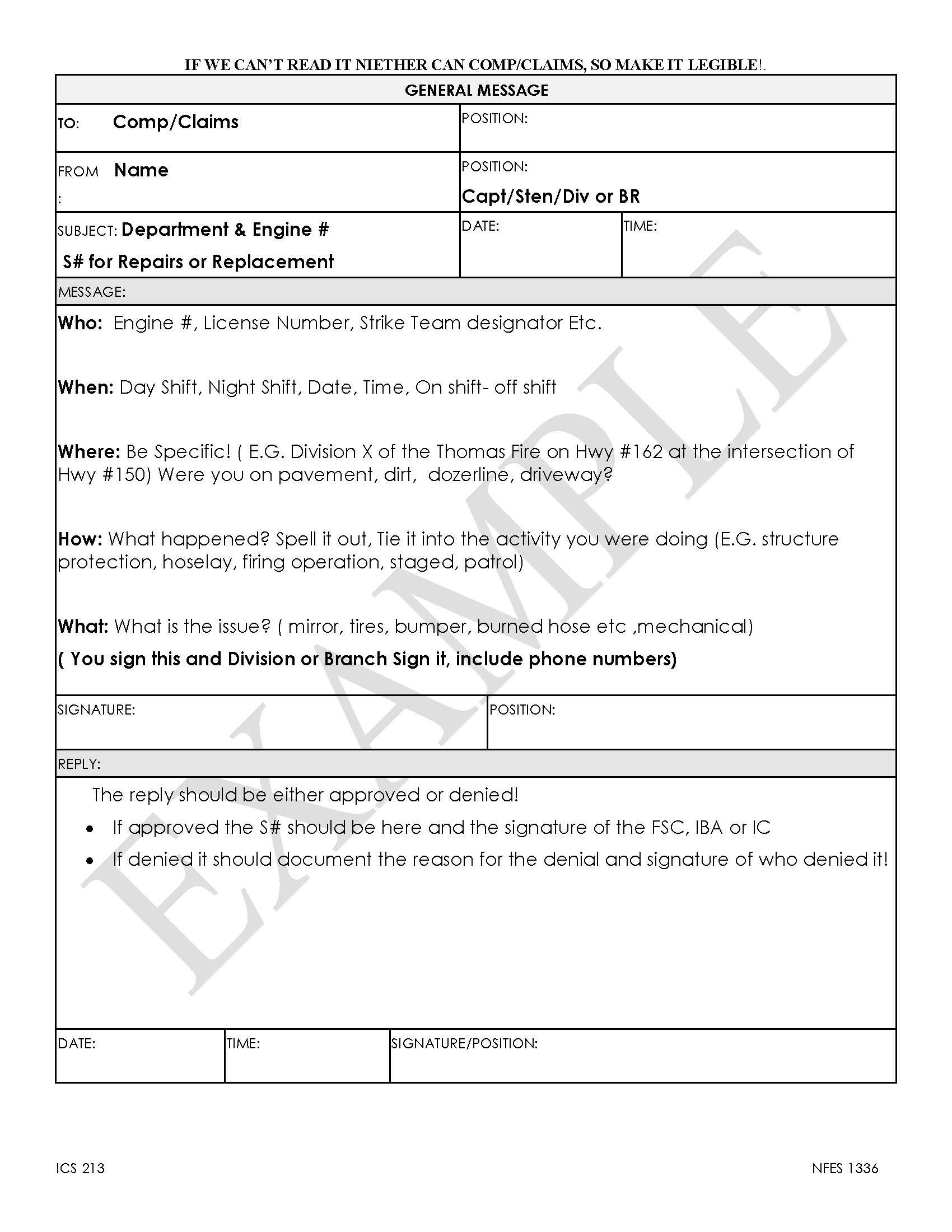 ICS 213 Form
Example
Don’t wait! 

Get your Division or 
Branch to sign this before 
you leave the line
Required documentation form Ground Support
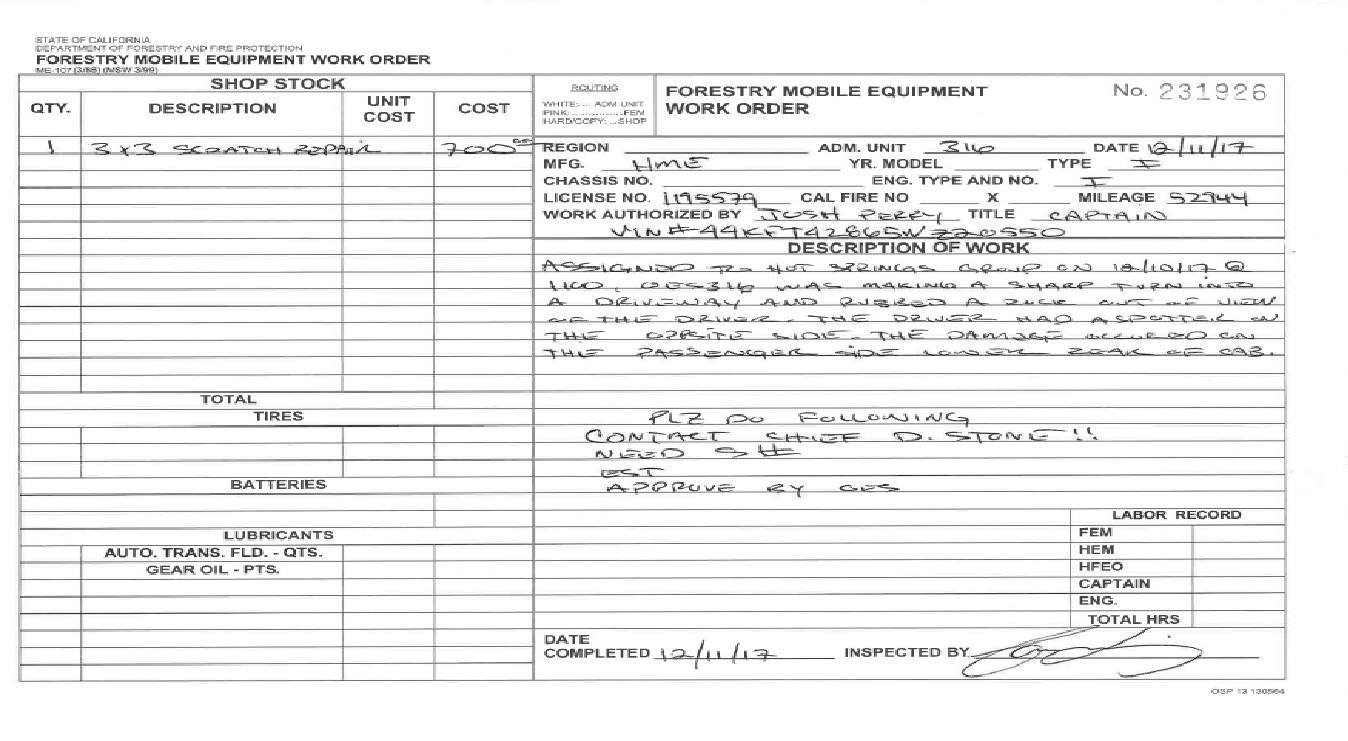 Compensation/Claims “S” Number Process
Damage to apparatus, equipment, hose left on the line, hose burned are only some examples of items that may be involved in this process
There are steps that need to be followed to ensure that you are compensated for these losses
Failure to complete these processes will very likely result in a denial
Comp/Claims Process
Complete formal documentation (cont.)
Complete agency specific Comp/Claim form (Federal, State)
Different forms for different agencies and some require their specific form
Comp/Claims Process
How to you validate whether your claim is covered?
CFAA Page 6 and 7; #25 thru #28
“Reimbursement for Emergency Apparatus Loss or Damage
CFAA Exhibit “H”
“In-State Travel and Incident Related Expenses”
Check with the OES AREP
916-845-8911 Duty Officer
[Speaker Notes: Travel expense and Incident Related Expenses. Remember form is used for BOTH]
Comp/Claims Process
Exhibit “H” 
In order for your agency to be eligible for reimbursement of expenses related to this exhibit, the approval MUST be formally documented in writing by the approving State or Federal Agency responsible for said incident.  ICS Form 213
Comp/Claims Process
Exhibit “H” (cont.)
The formal approval must be DOCUMENTED on a General Message Form ICS-213 and Resource Order of the associated “S #” validating the expense(S)
The General Message Form ICS-213 MUST be signed by the Finance Section Chief, Incident Business Advisor, or the Incident Commander
NOTE: S#’s should ONLY be issued when the incident cannot accommodate the expense and all other options to provide the expense(s) has been exhausted.
Other Reimbursements Thru theF-42 Process
Any incident approved expense.
Example: Motels approved to finish your travel leg home.
Must have copies of all documentation from the incident.
Must mail in receipts and documentation so the invoice can reflect the expenditure.
In-State Travel Form  (OES Web site)
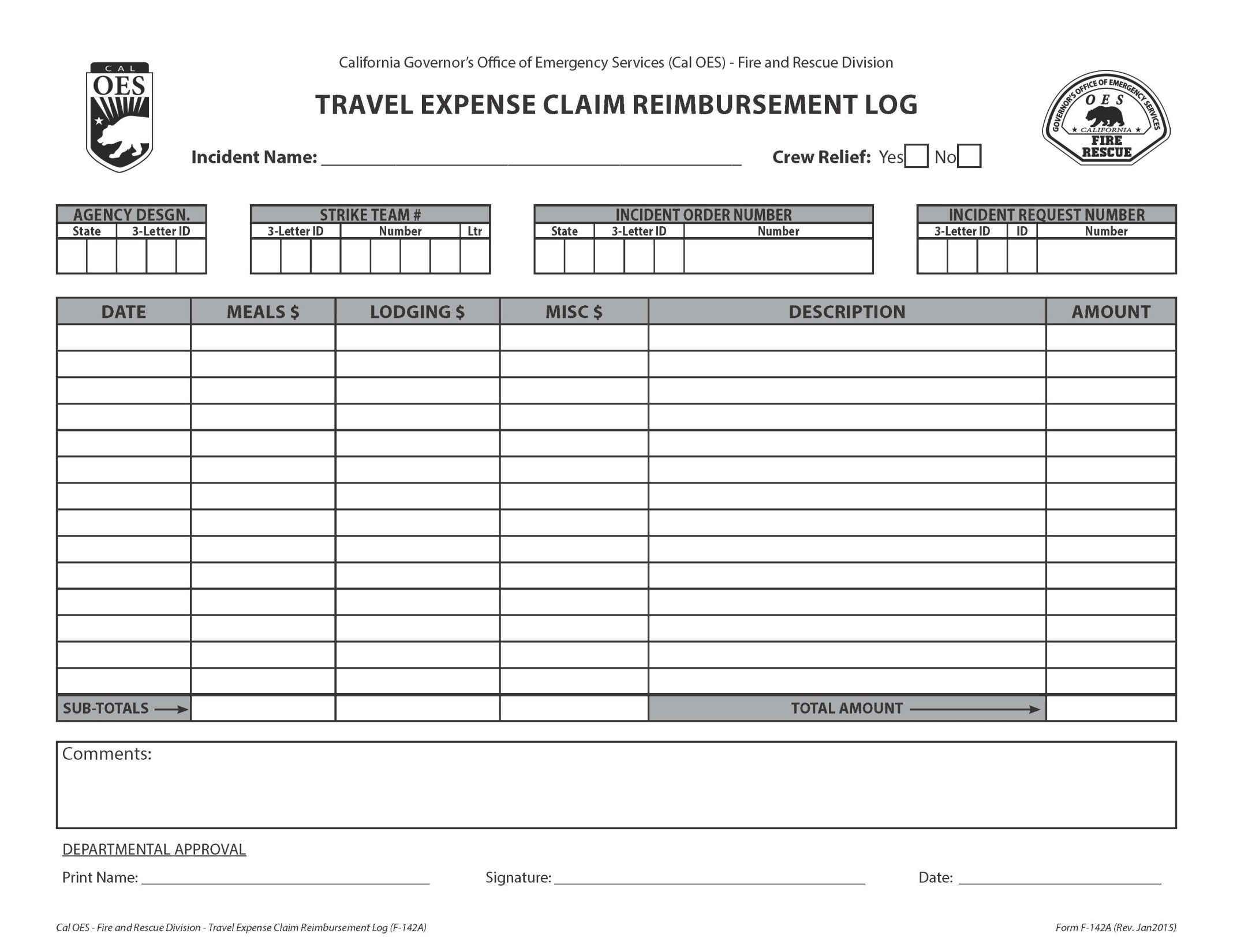 [Speaker Notes: This form is just as important as the F-42. If you have extra expenses that have been approved and completed at the time of demobilization, this form and all pertaining documents must be filled out and given to the OES AREP. If you are incurring costs enroute home or to another incident, then this step must be completed upon your return.]
IWI - Notifications
INCIDENT SAFETY OFFICER
Home Agency
OES AREP
COMP/CLAIMS

Operational vs. Administrative/Paperwork
[Speaker Notes: Division, Safety for Operational]
OES Support Unit 5264This means we will be here for awhile
Expectations at Incident Base
What to do if you have problems
Incident Commander
Information Officer
Liaison Officer
Agency Representatives
Safety Officer
Demobilization
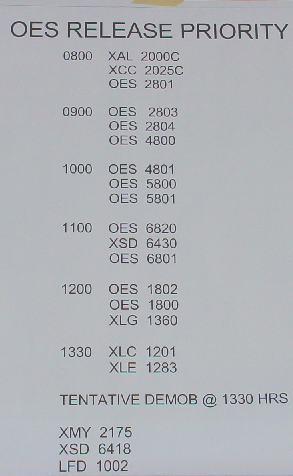 Be familiar with the demob plan
 The ICS Form 221 start’s the                      
     release process
 Follow the steps
 Don’t shortcut, be prompt, be
     patient
 Once ICS Form 221 is complete,           
     status is pending until released or
     reassigned
Other Documentation
Taskbooks
ICS-225
Yourself
Company Officers
Inventories
STD Form 270
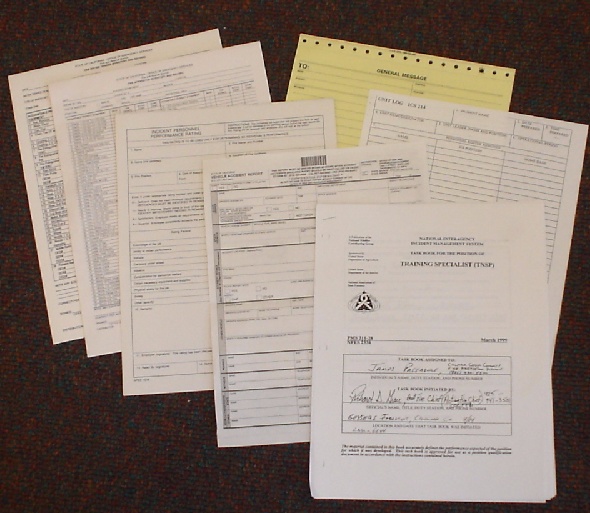 [Speaker Notes: STD Form 270 – Accident Report (If applicable)]
Cal OES Assistant Chiefs
Region I  	Greg McKeown    (916) 208-2525
 Region I	James Harris        (279) 224-5918
 Region II     Ryan Wakefield    (916) 704-3445
 Region II 	Mark Courson  	(916) 281-4484
 Region III 	Rick Young        	(916) 541-3165
Region III 	Vacant
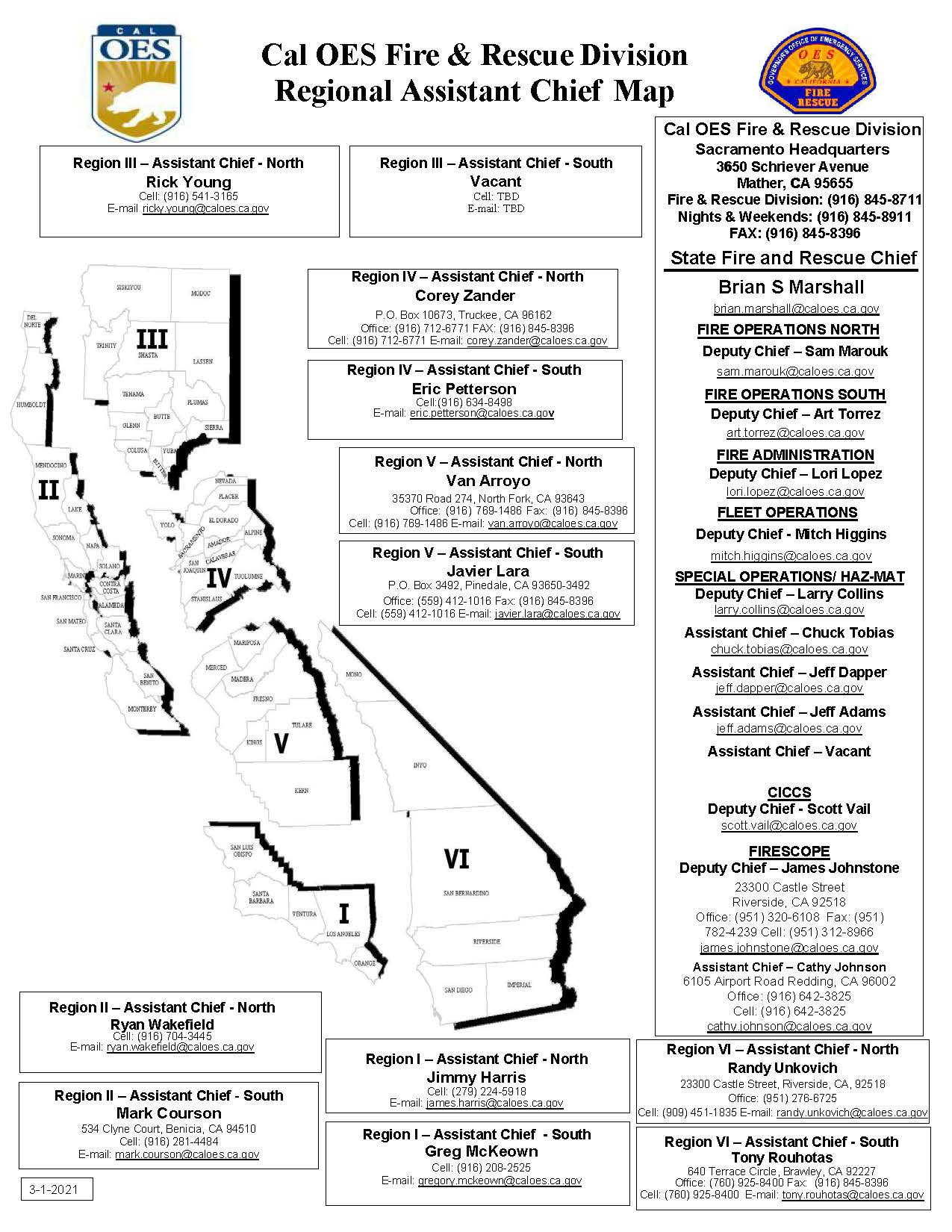 Cal OES Assistant Chiefs
Region IV	Corey Zander	(916) 712-6771
 Region IV	Eric Petterson      (530) 227-6717         
 Region V     Van Arroyo          (916)769-1486
 Region V 	Javier Lara		(559) 412-1016
 Region VI 	Tony Rouhotas 	(760) 925-8400
 Region VI 	Randy Unkovich	(909) 451-1835
 Fire Duty Chief                        (916) 845-8670
OES JOB AIDS, FORMS, SAMPLES AND CFAA AGREEMENT
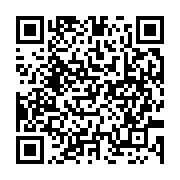 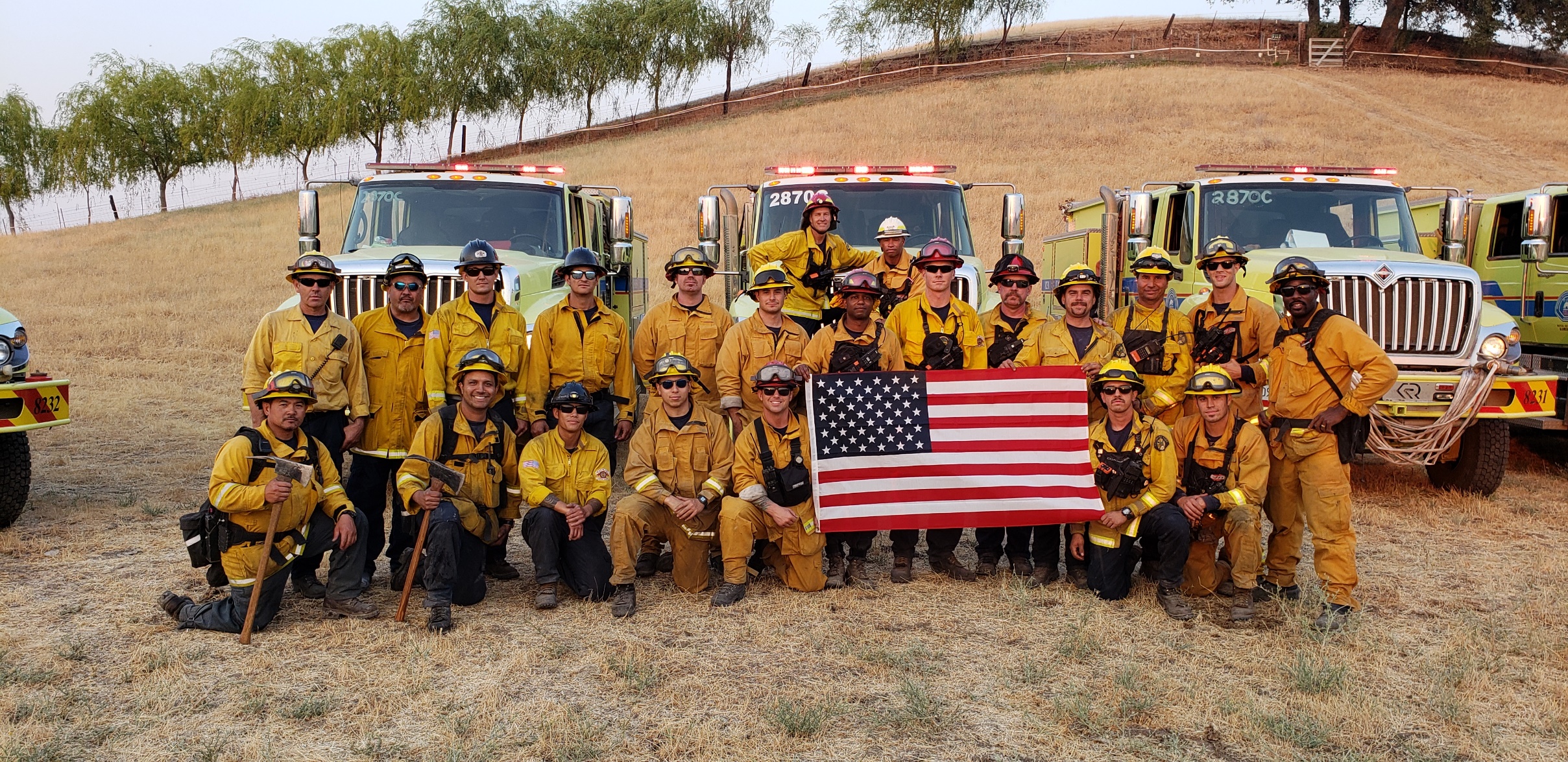 Thank you for your commitment to the Mutual Aid System
MARS
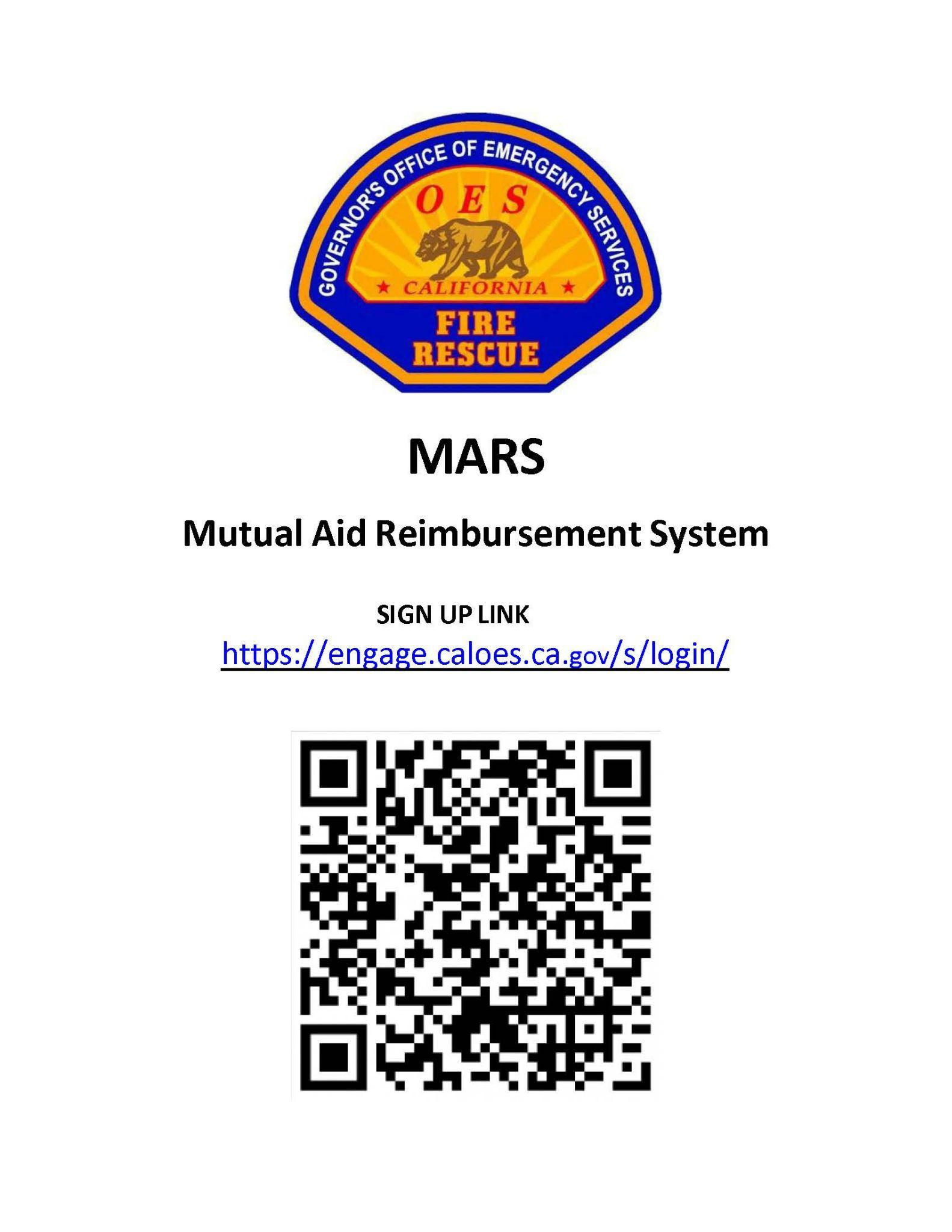 59
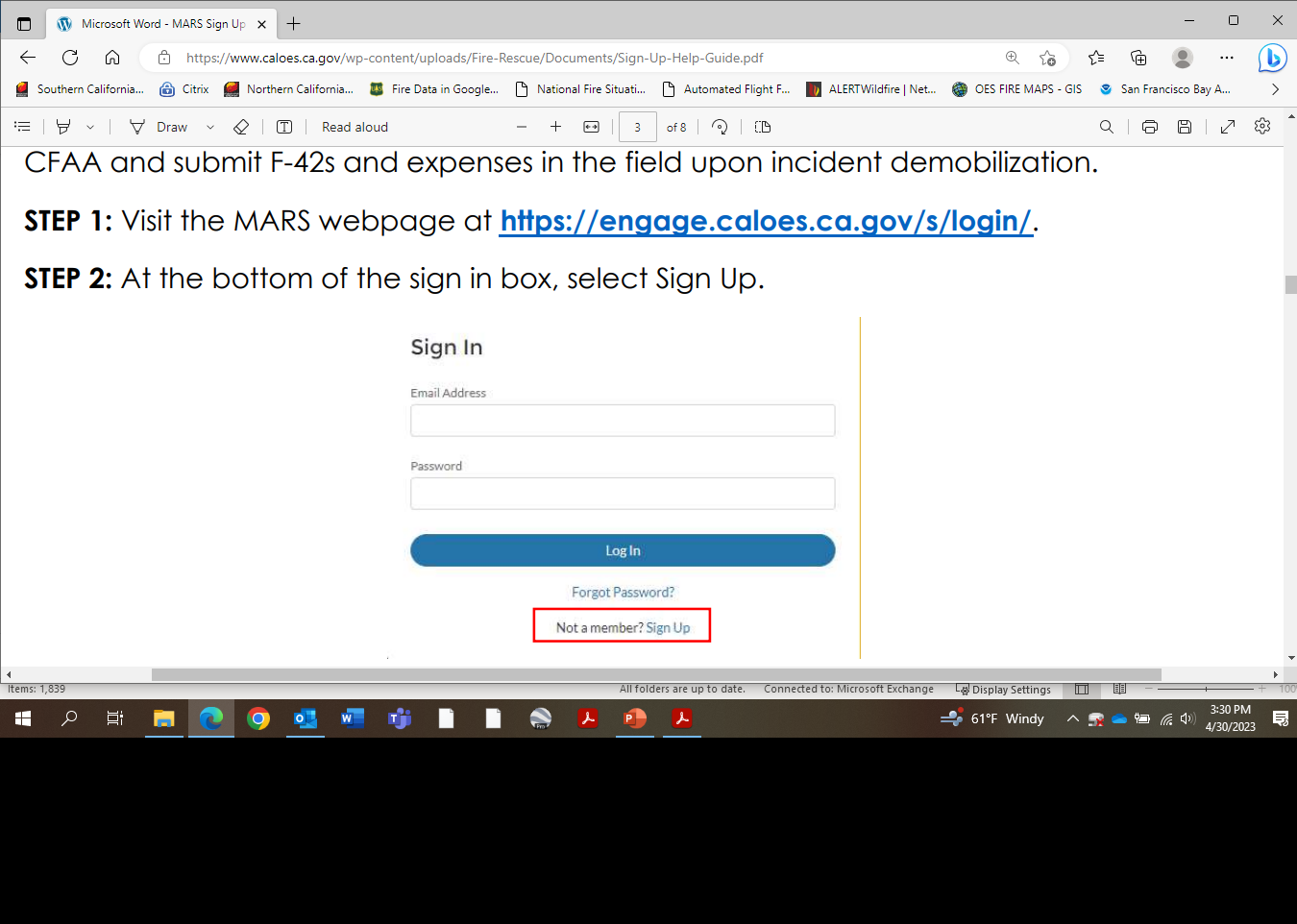 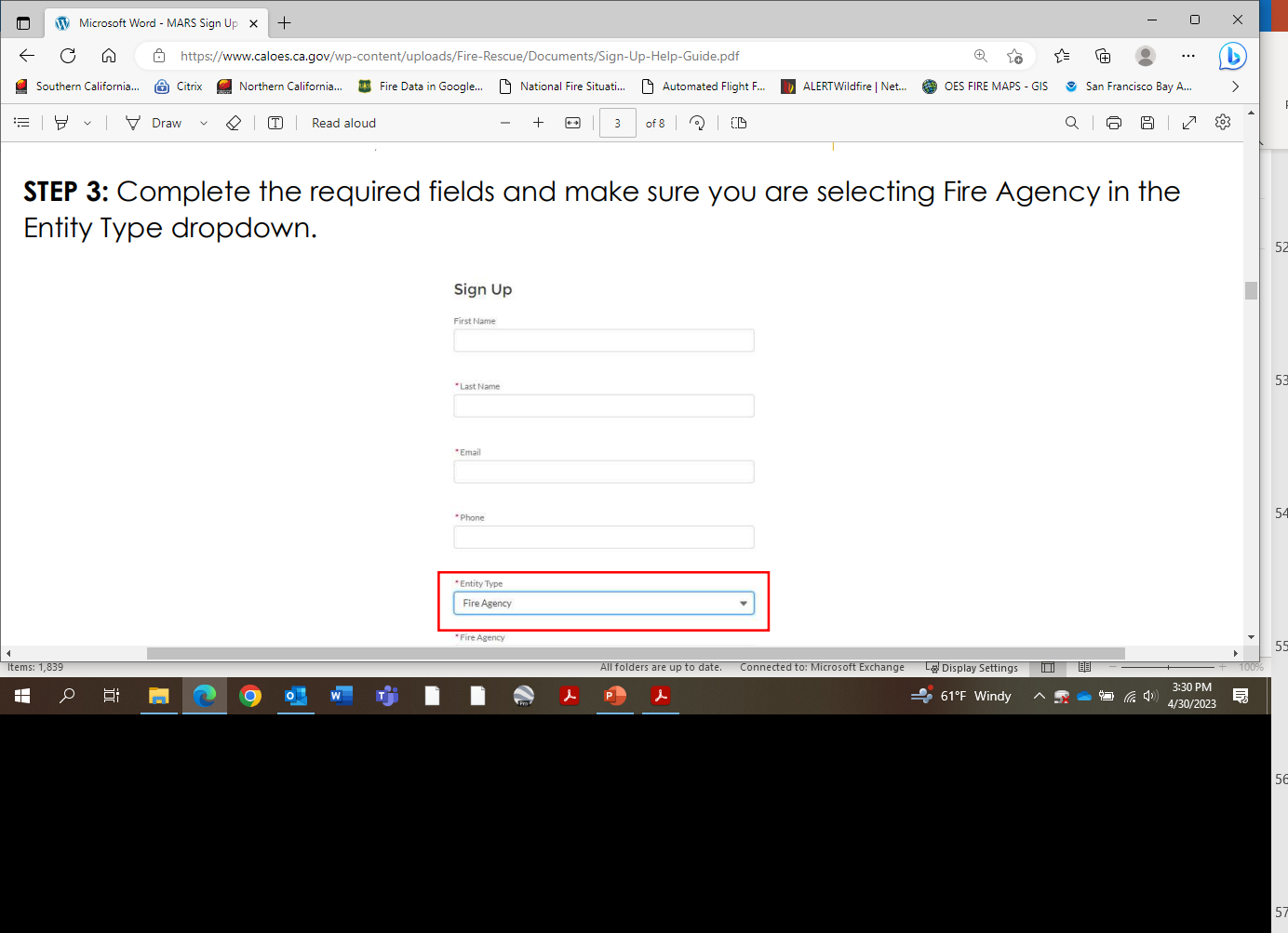 Select: FIRE AGENCY
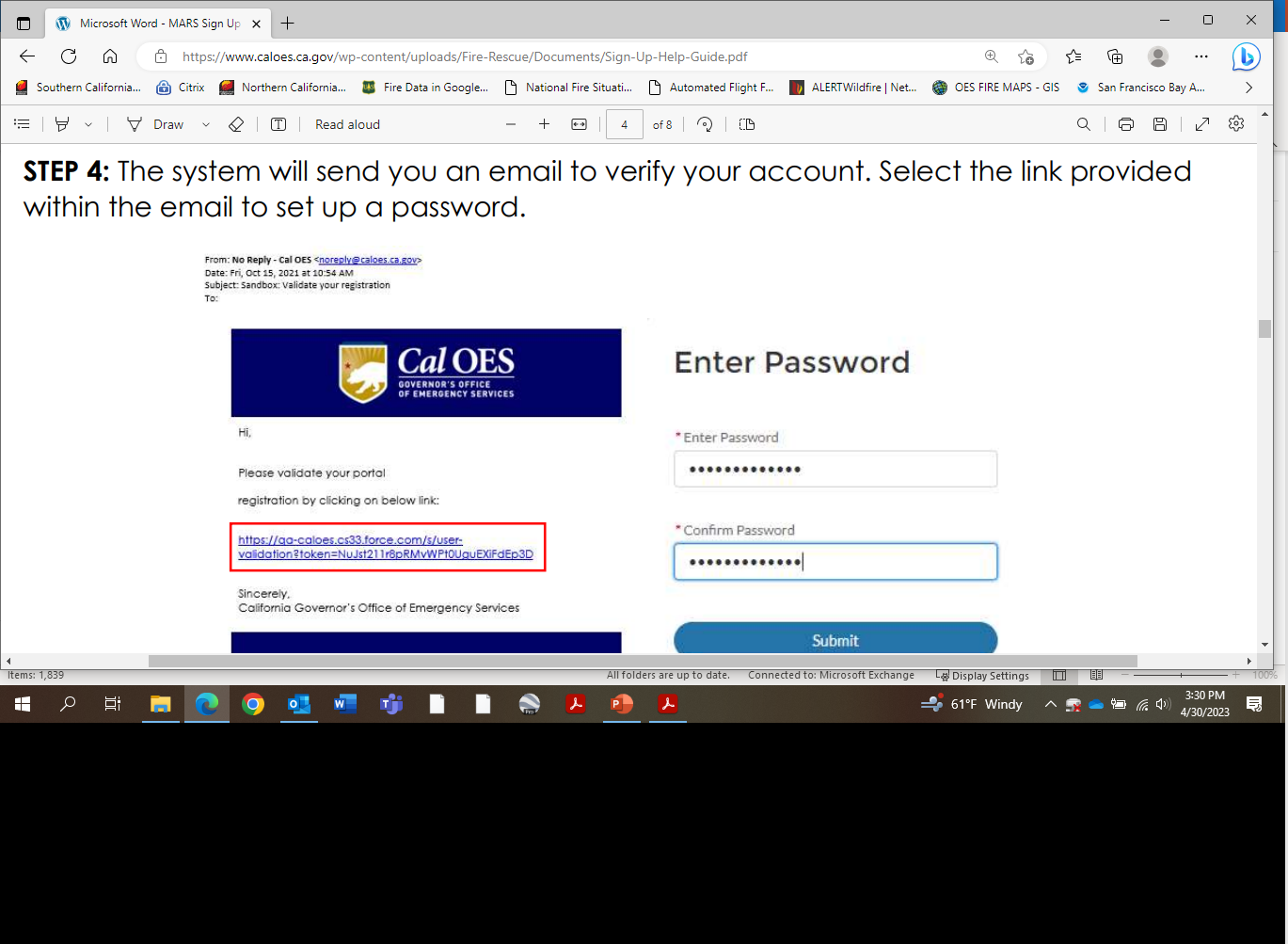 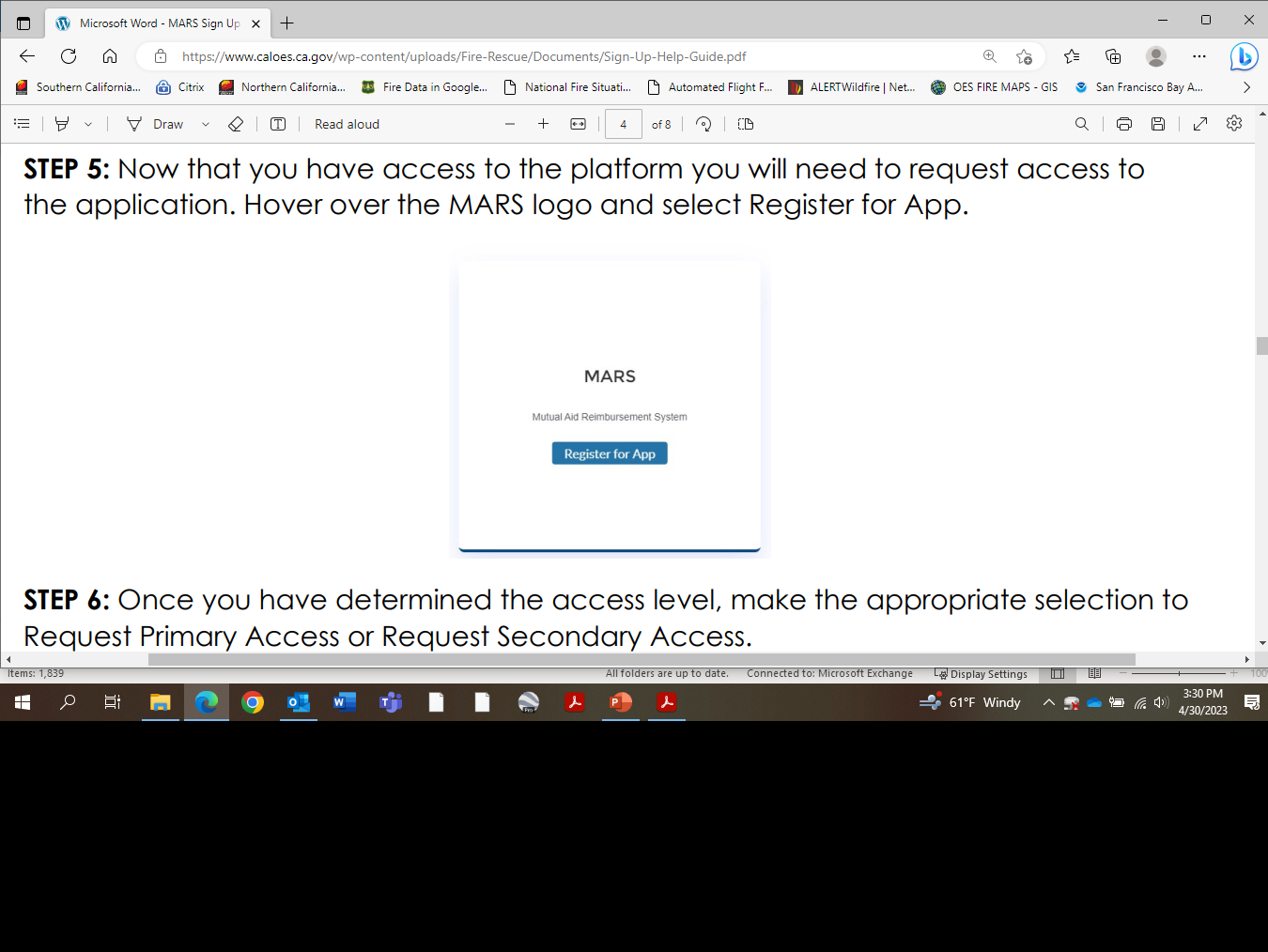 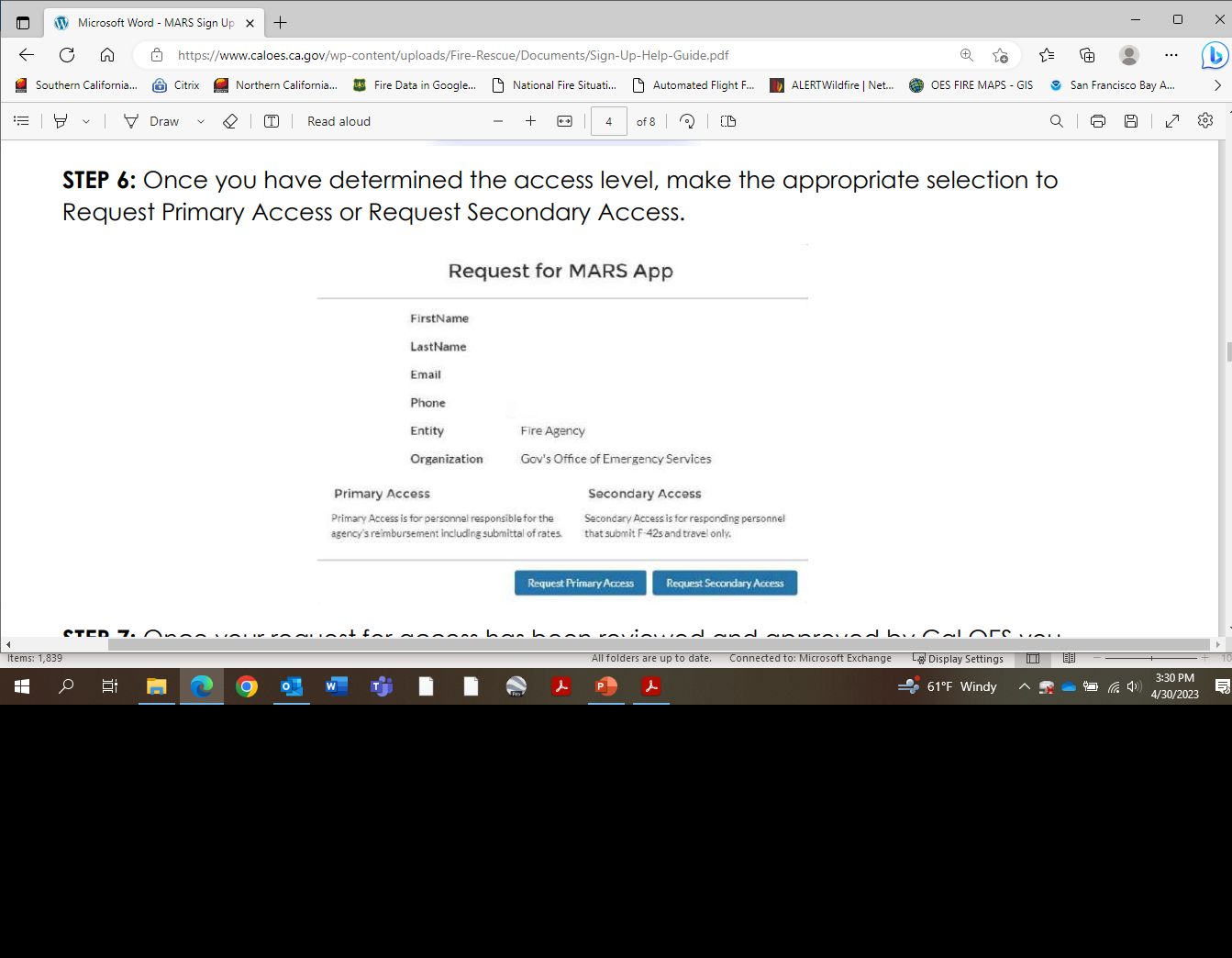 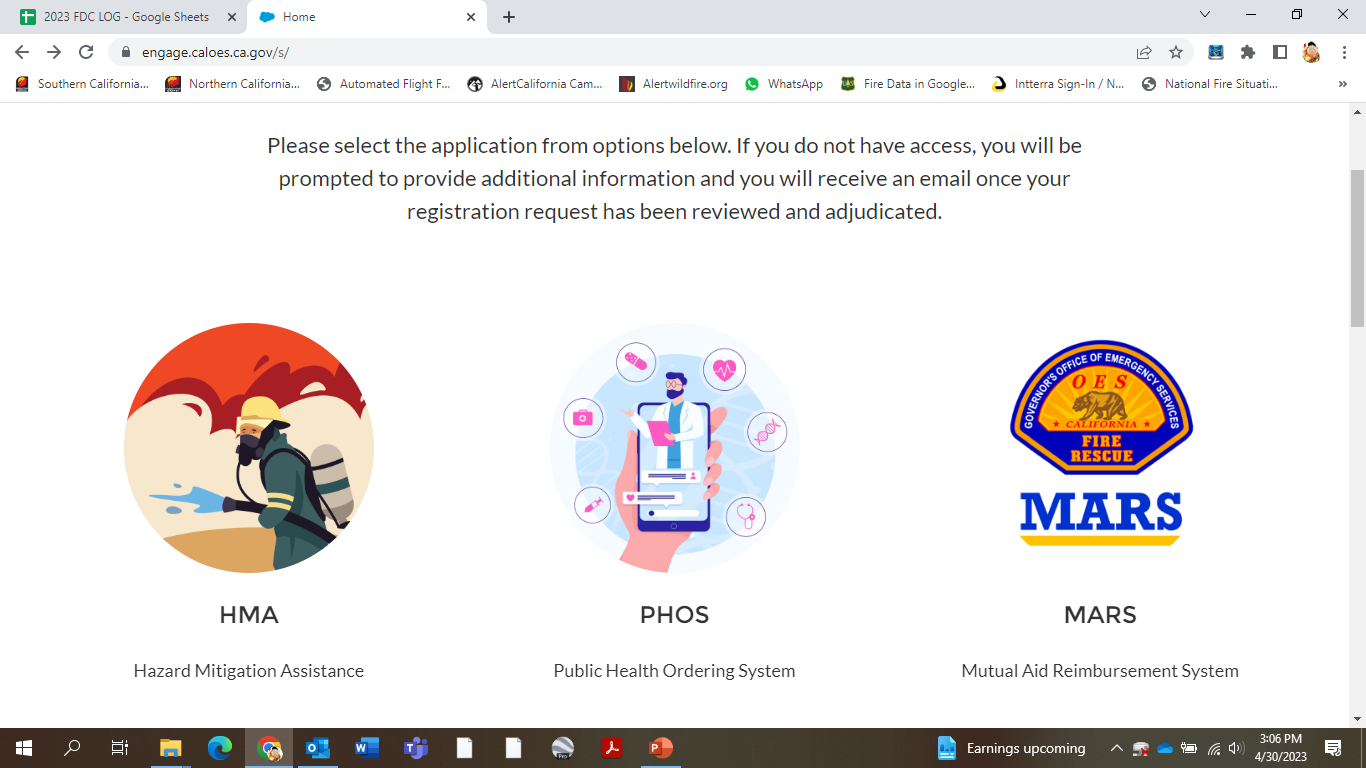 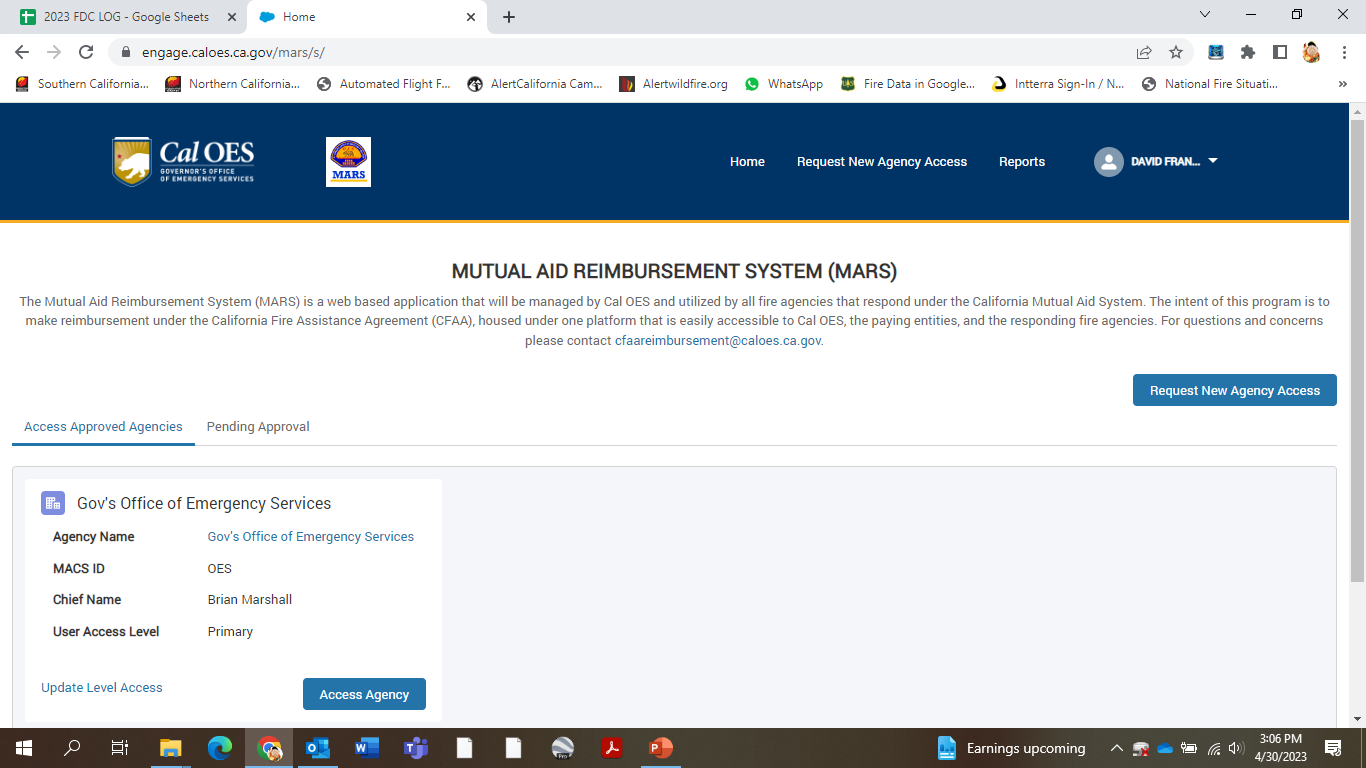 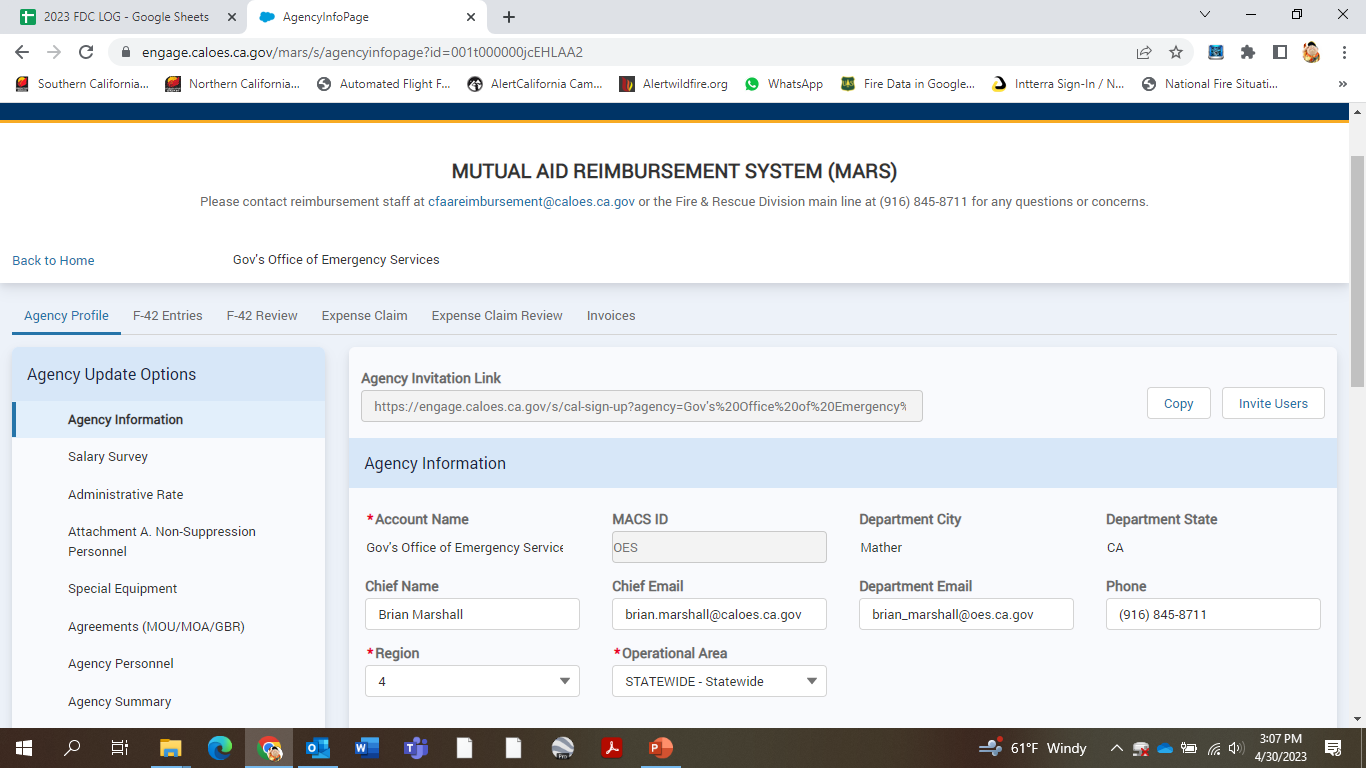 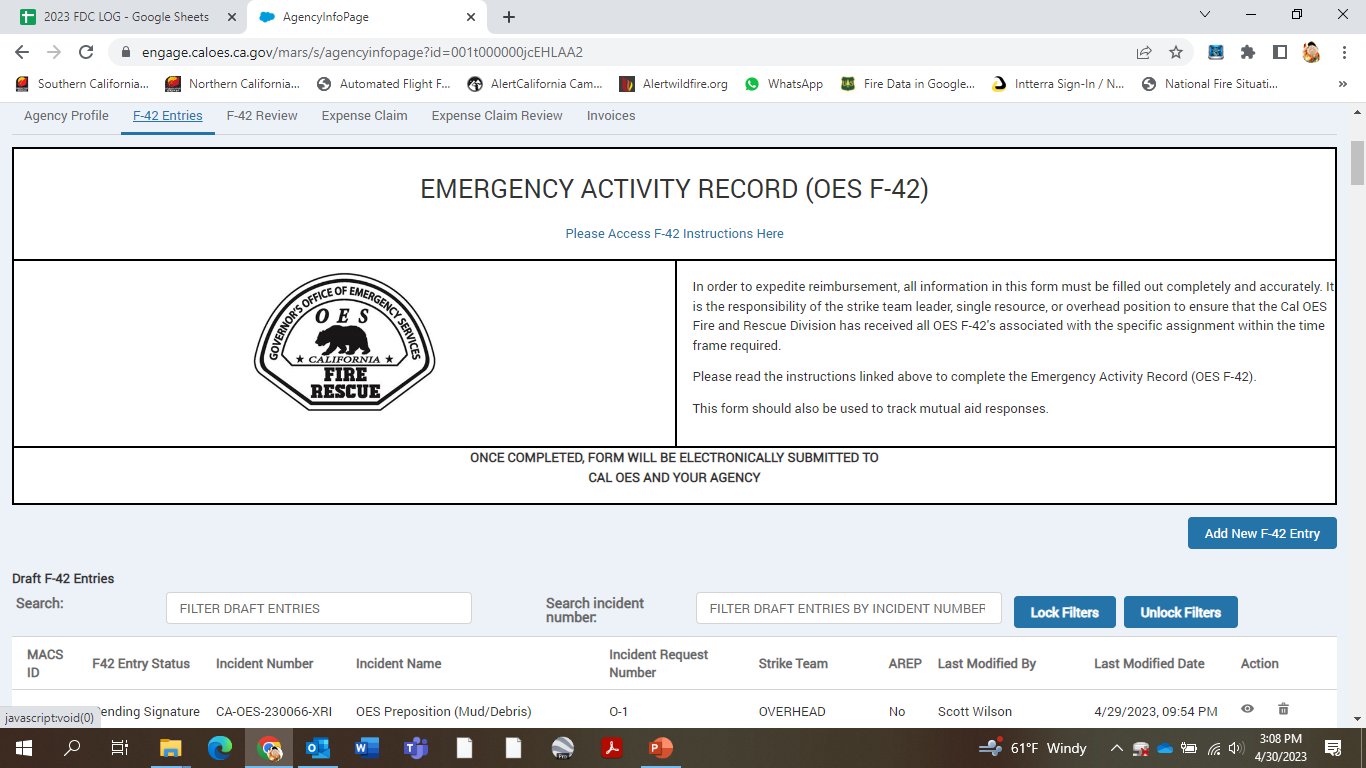 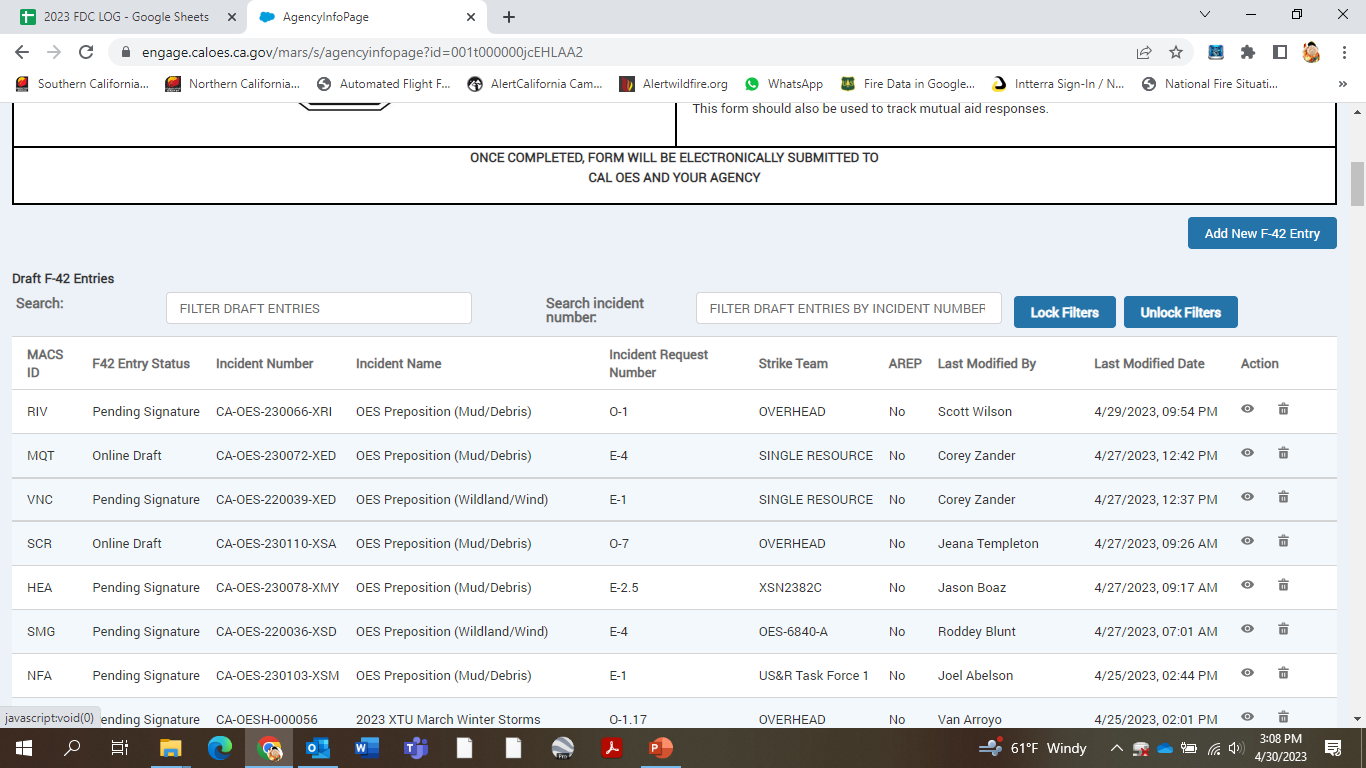 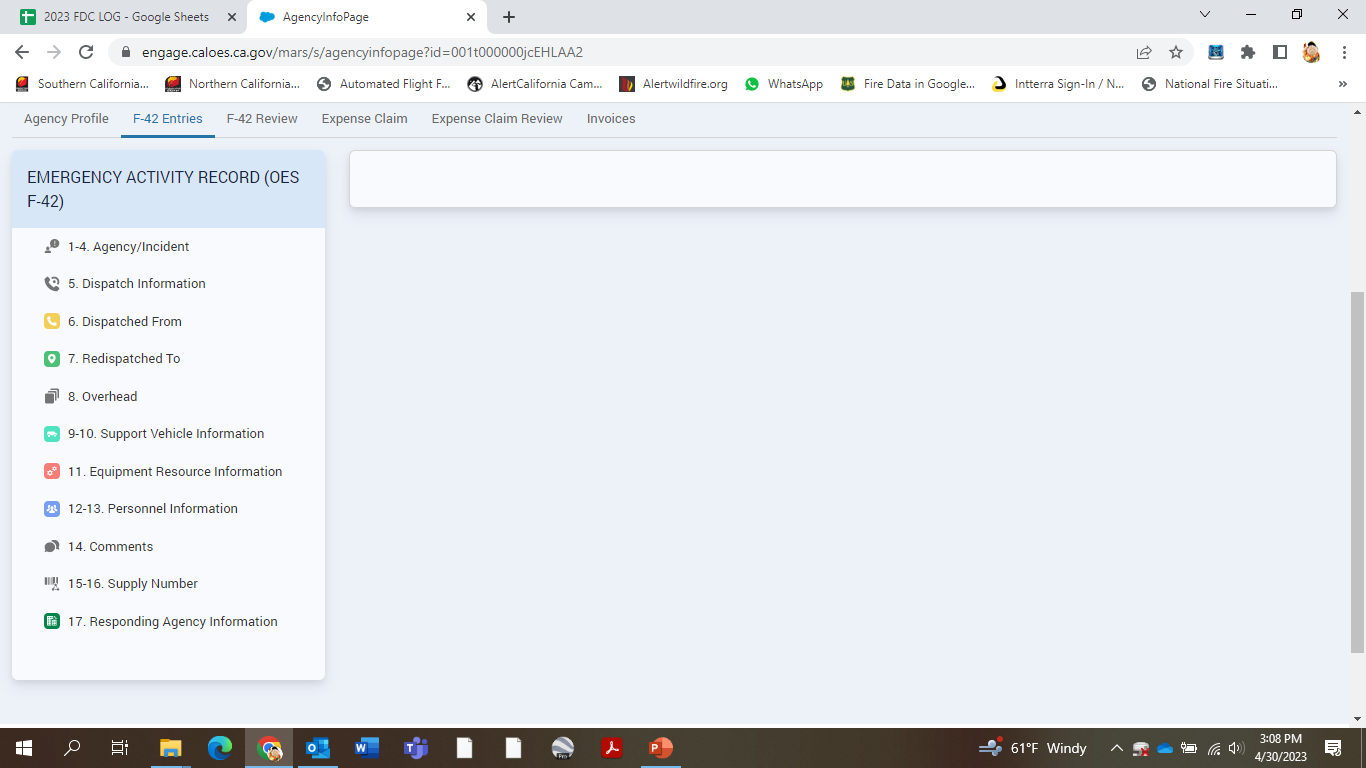 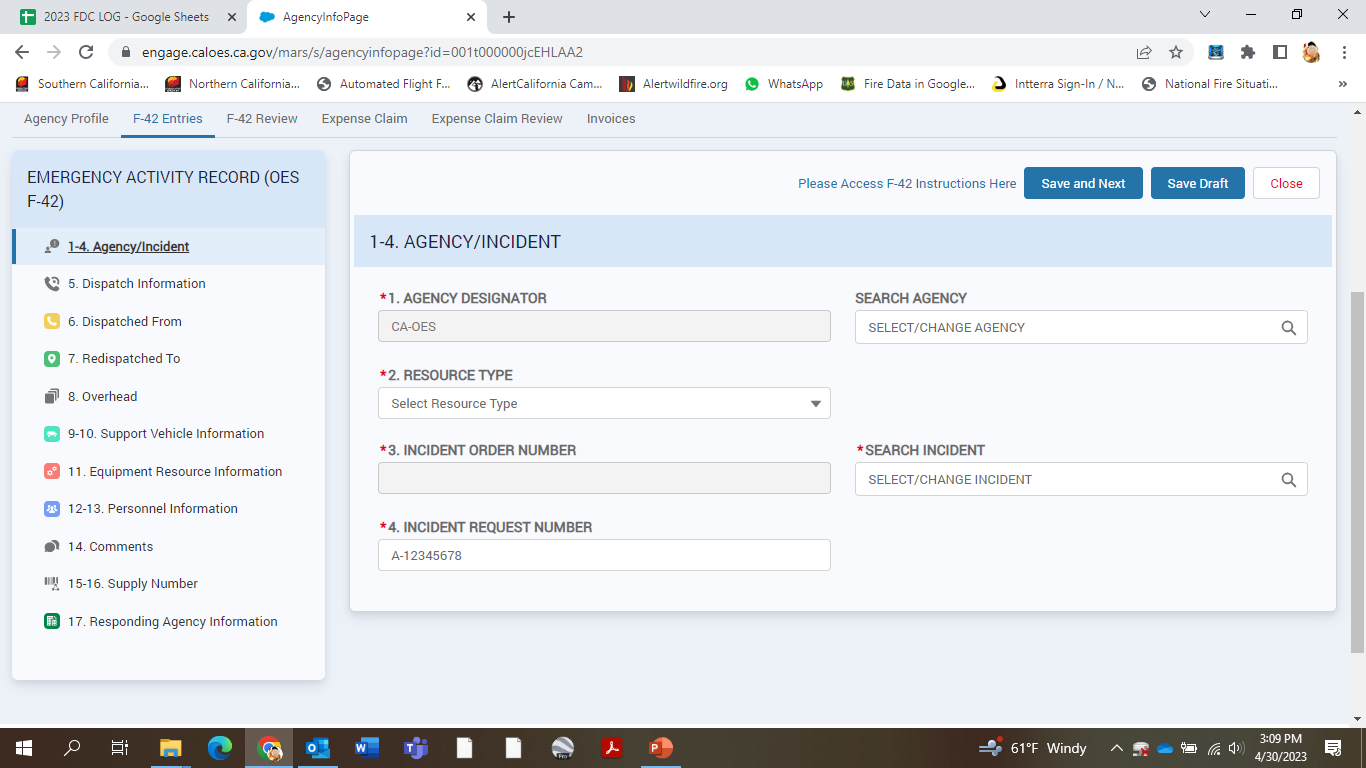 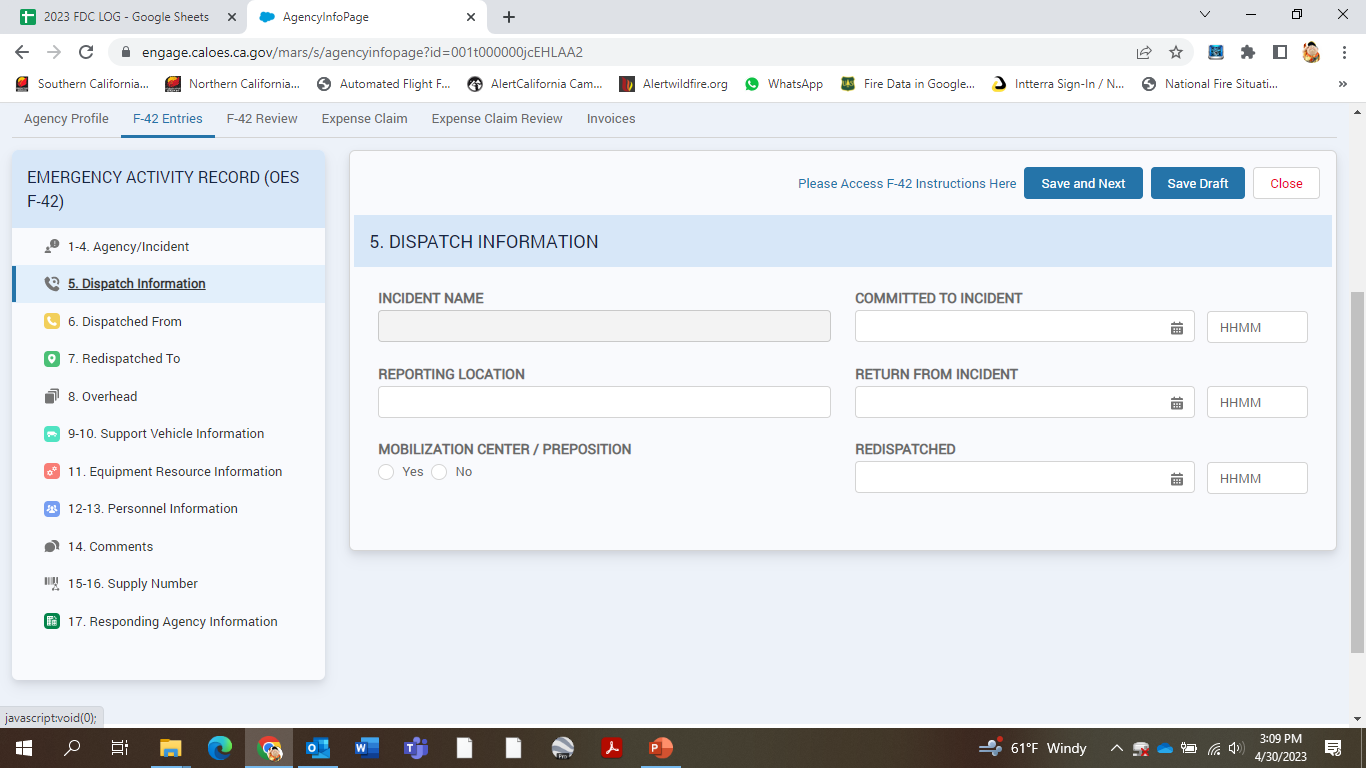 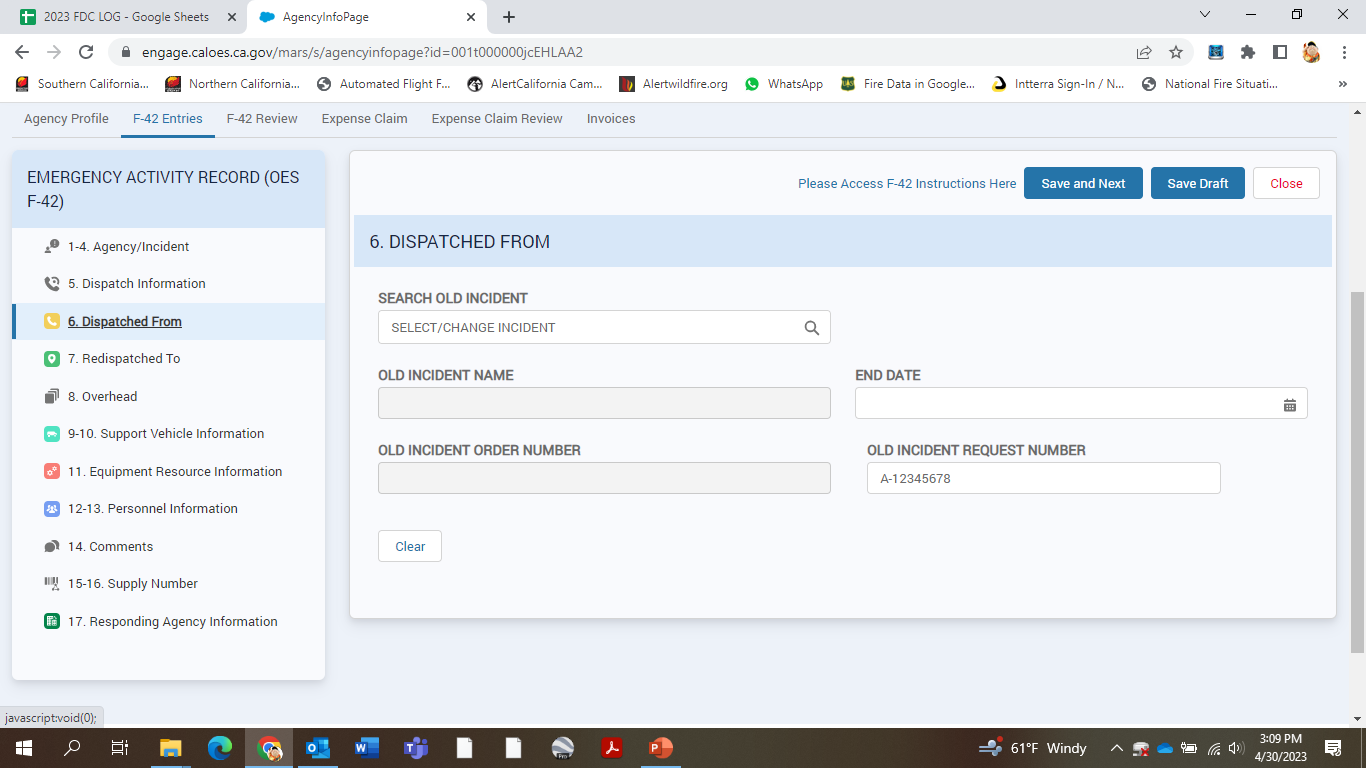 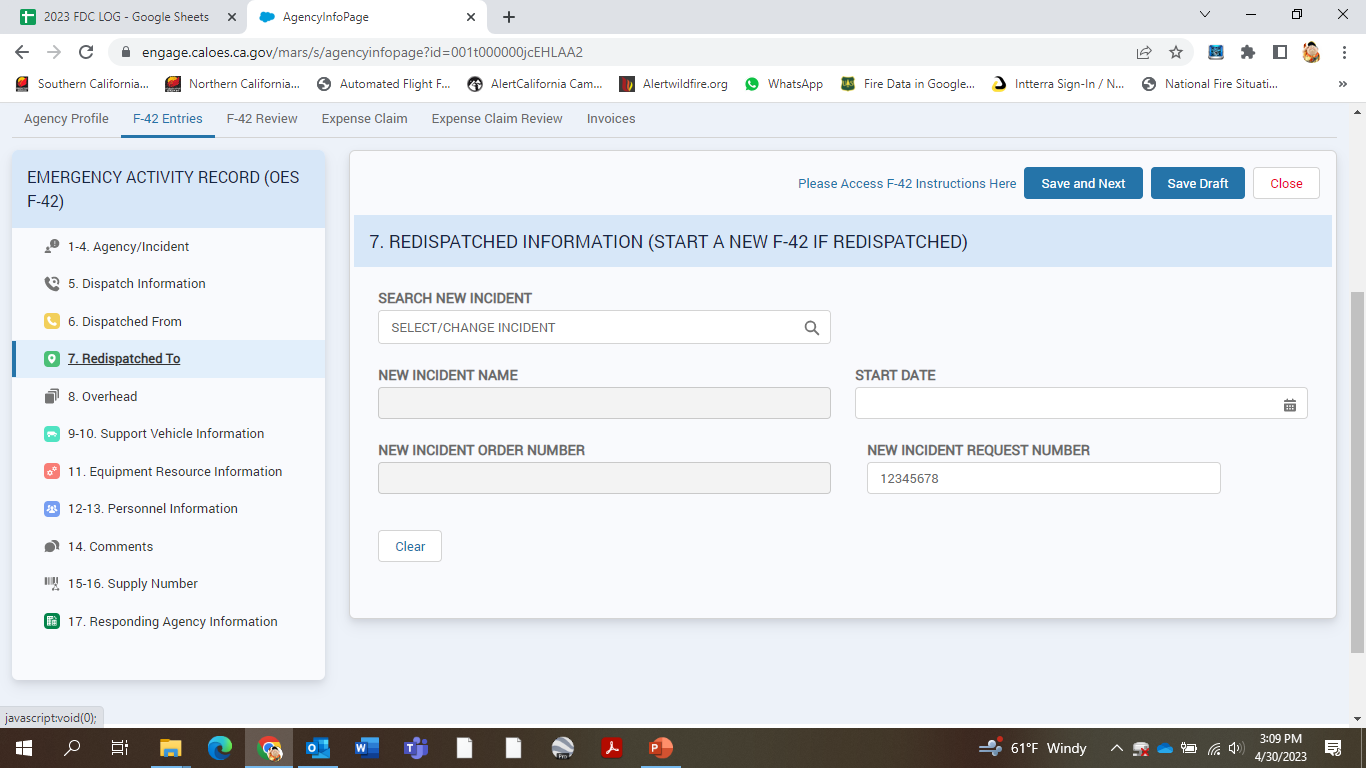 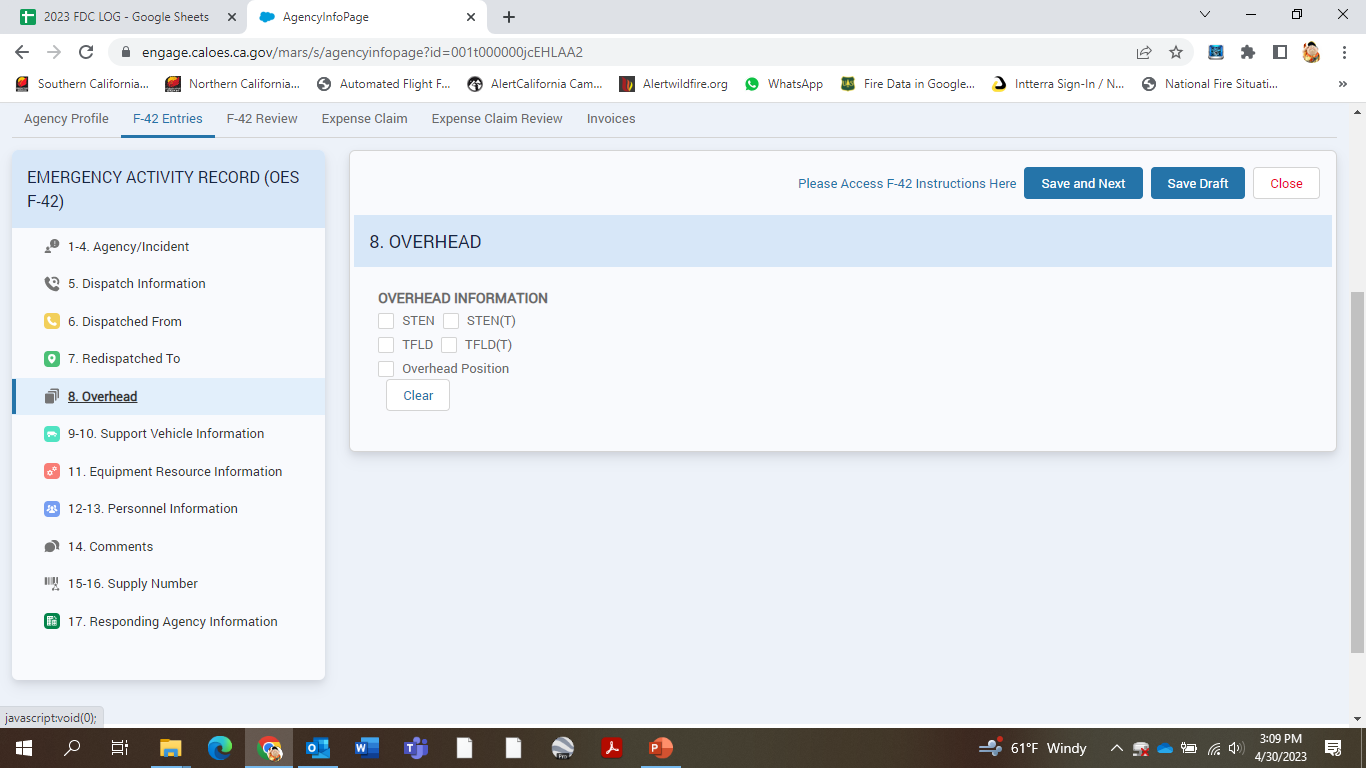 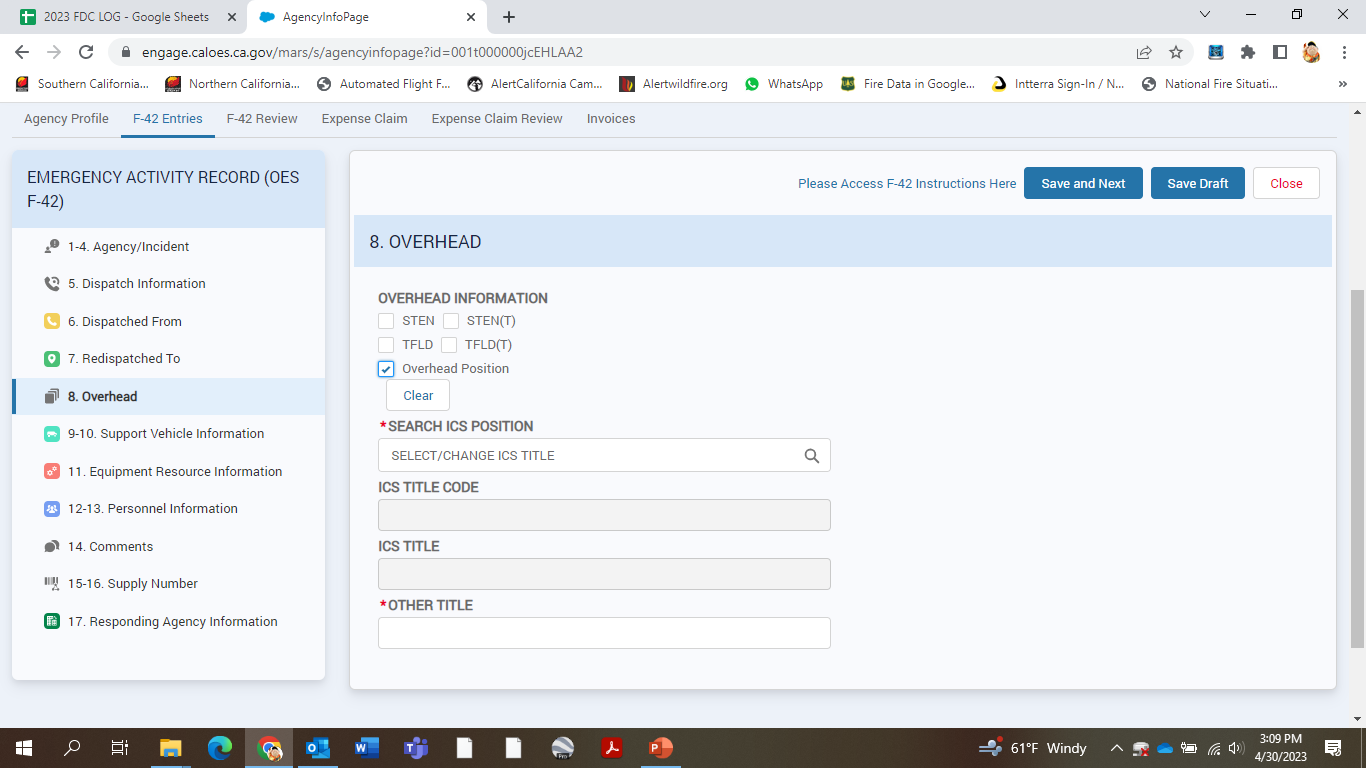 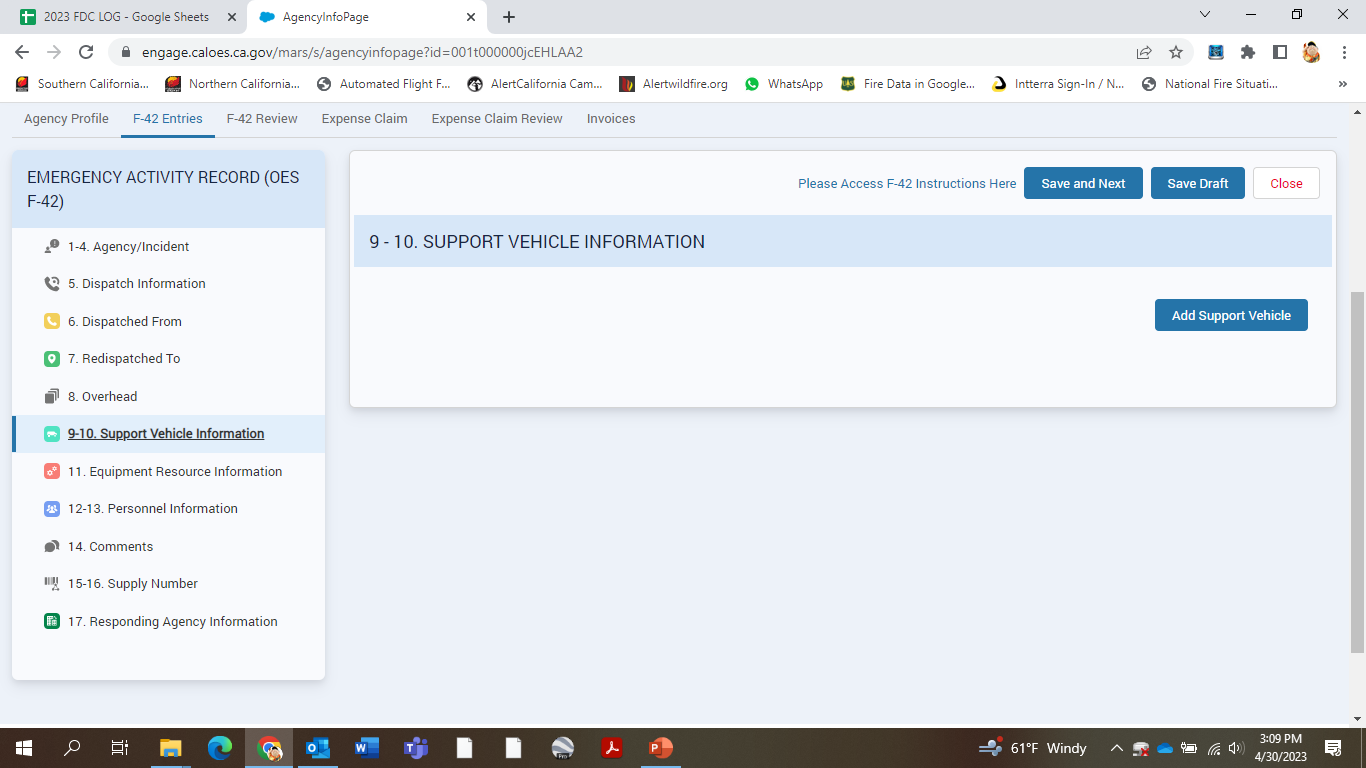 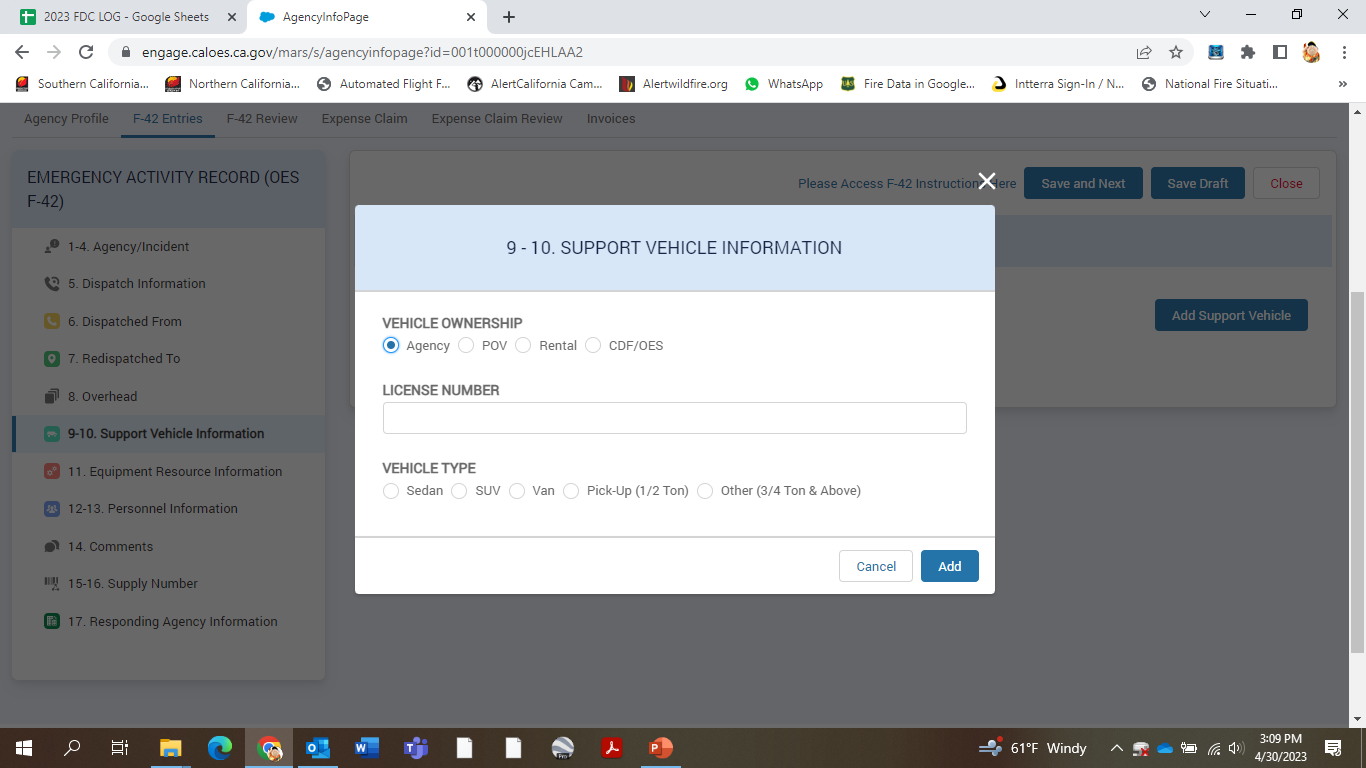 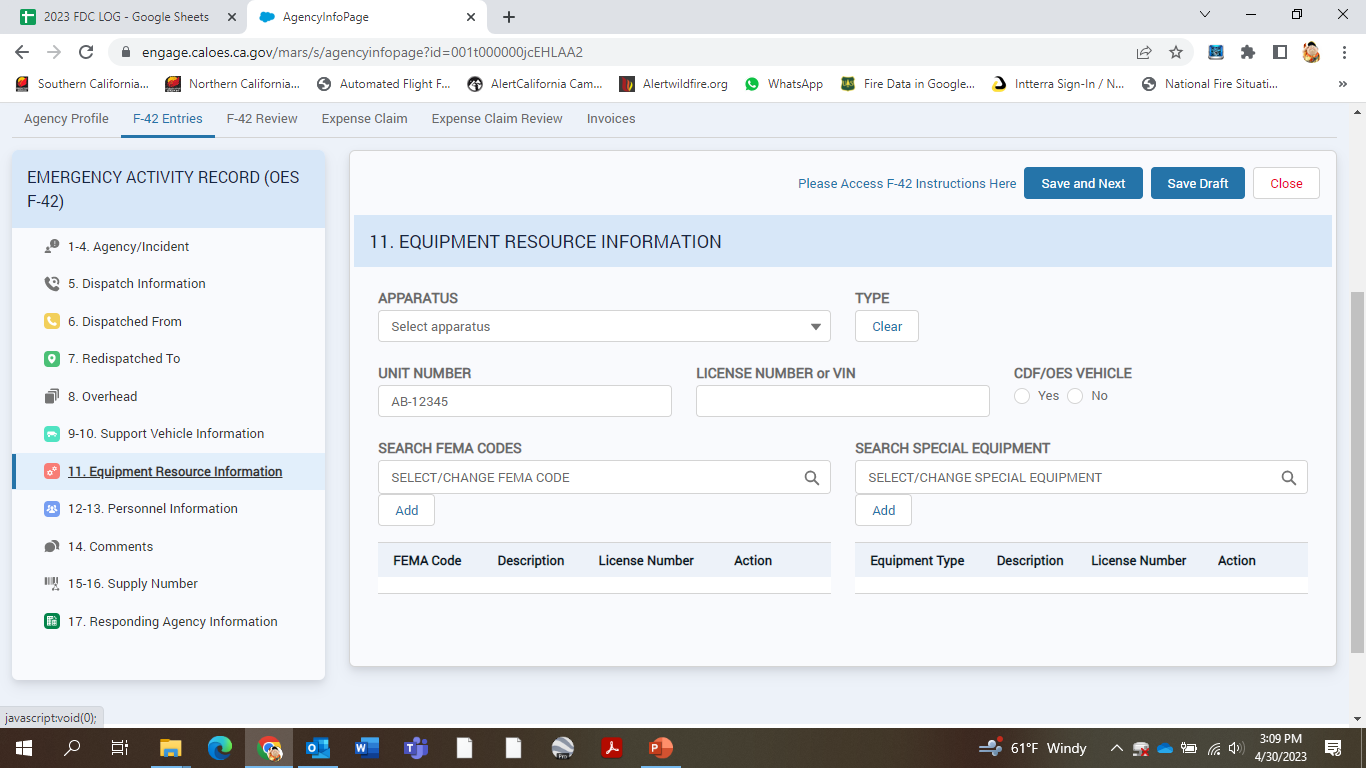 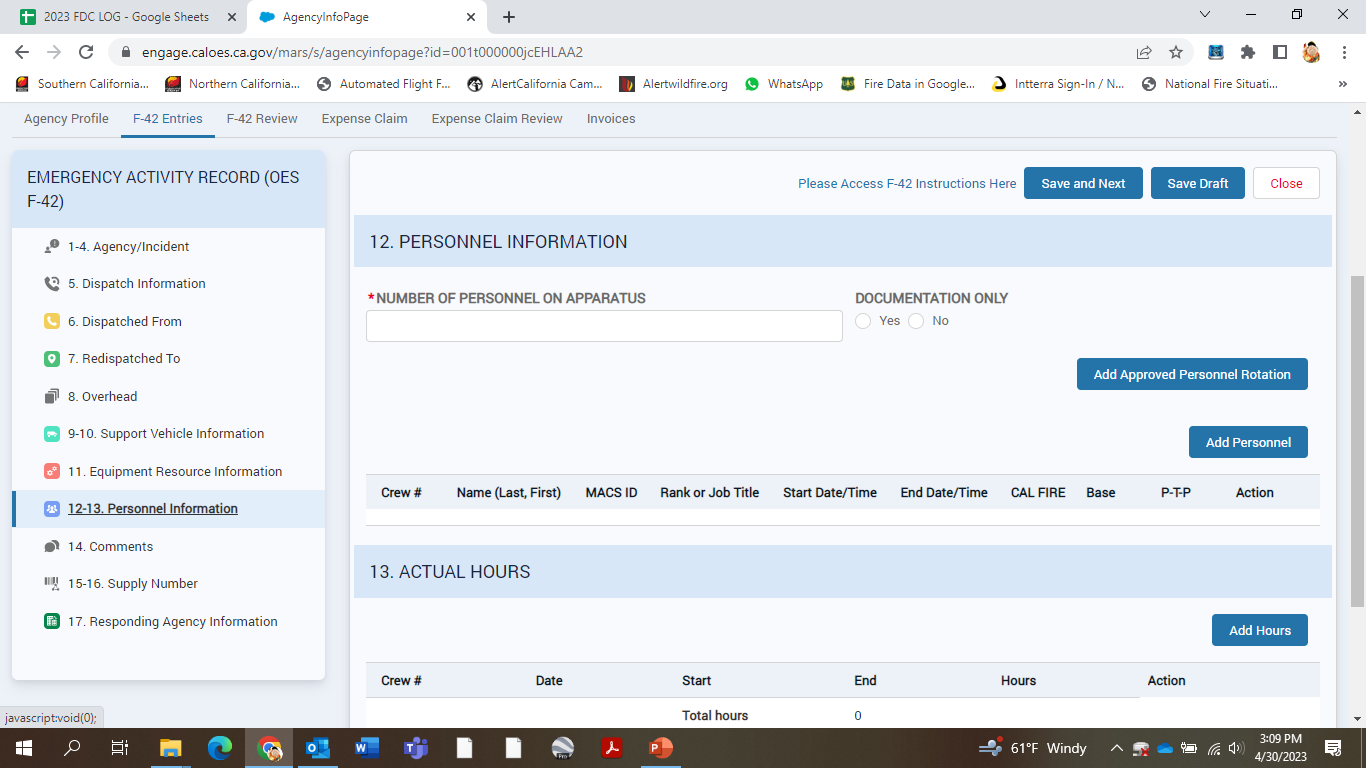 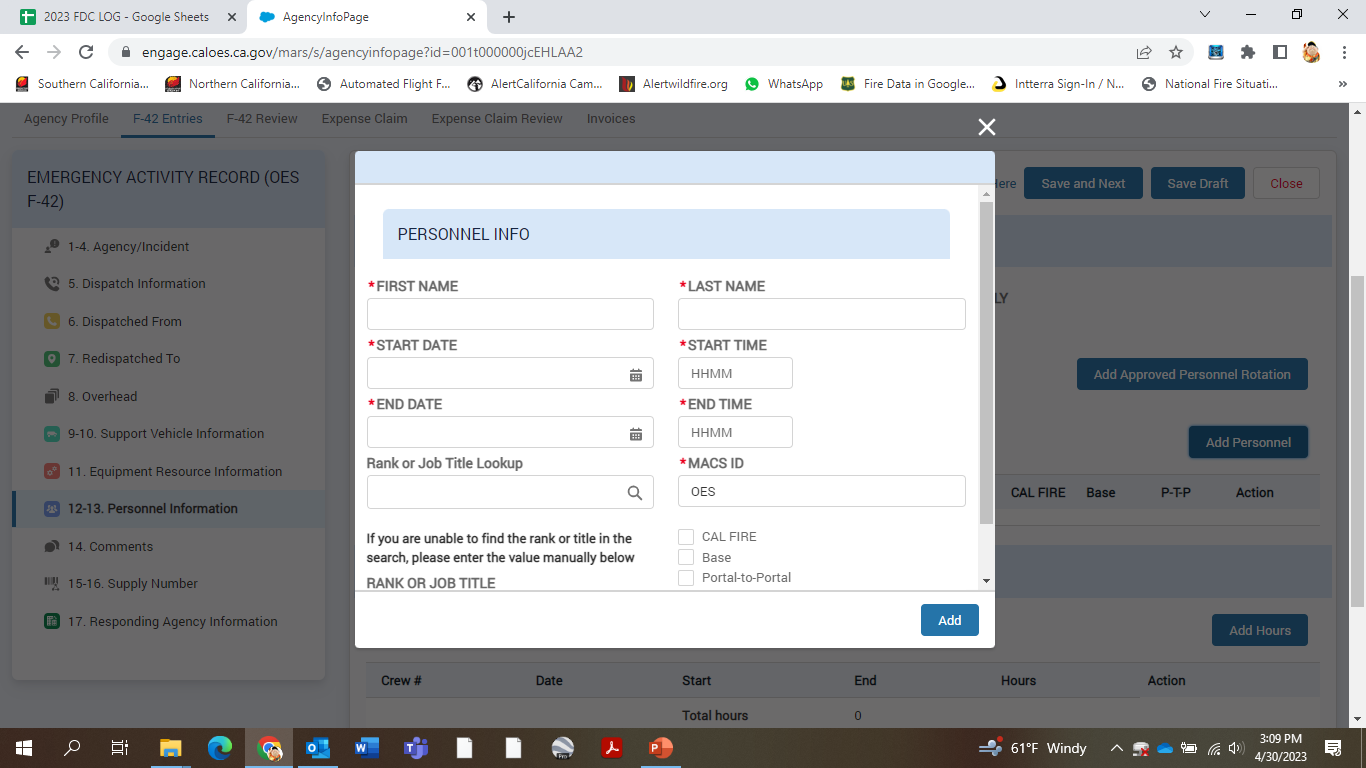 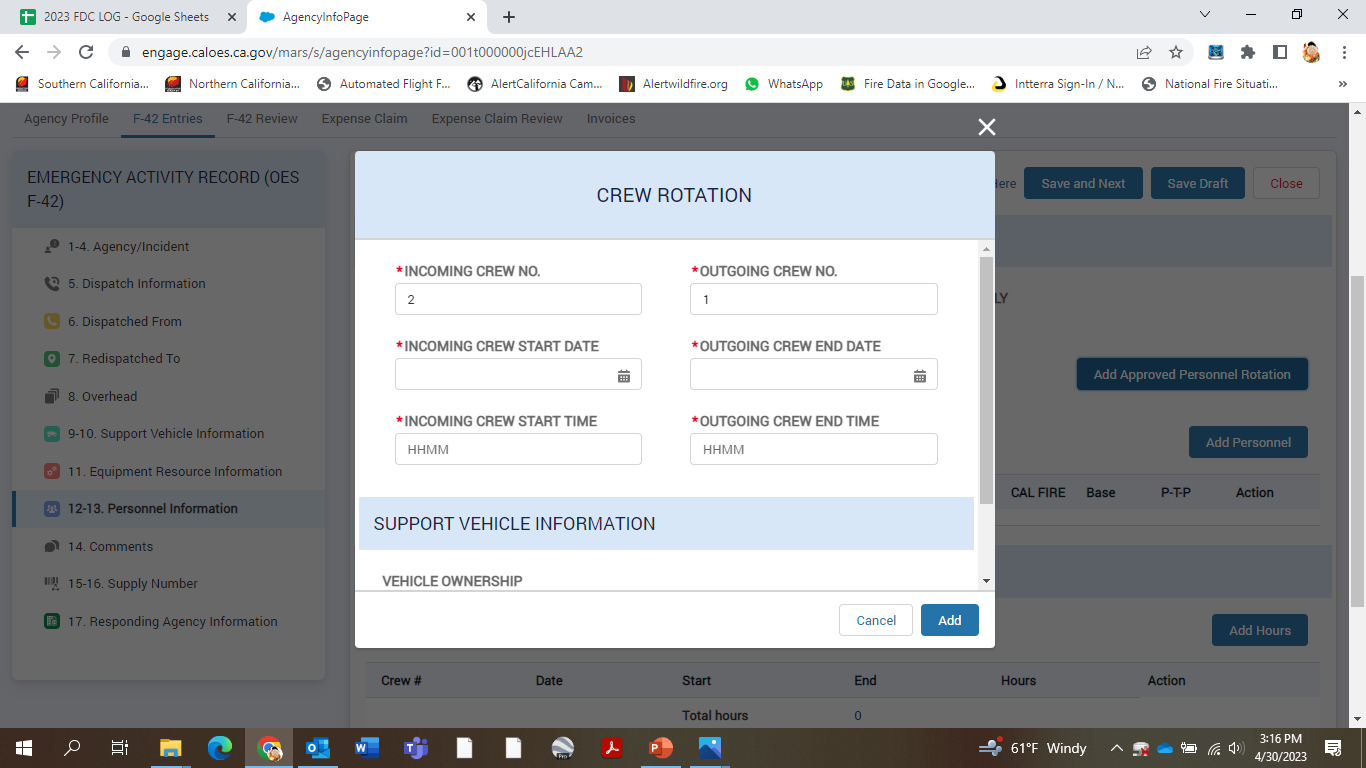 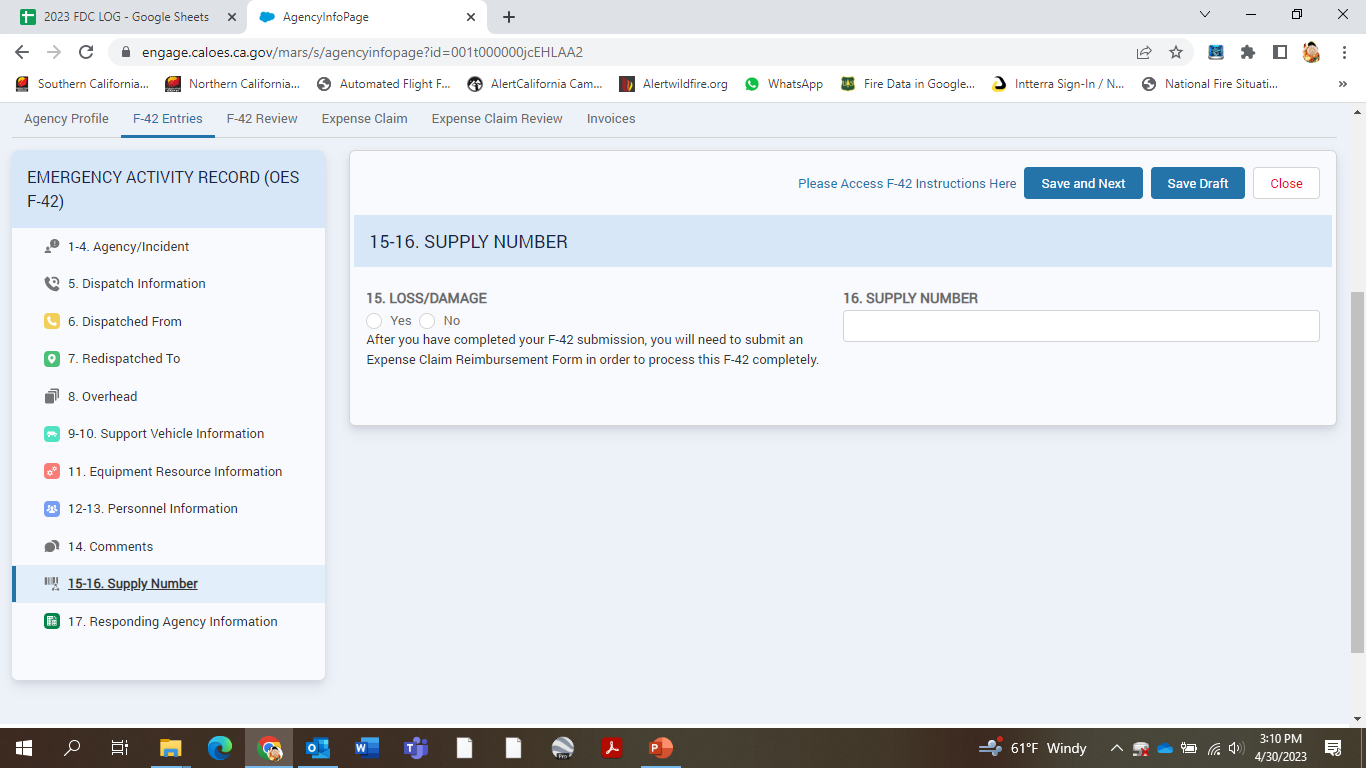 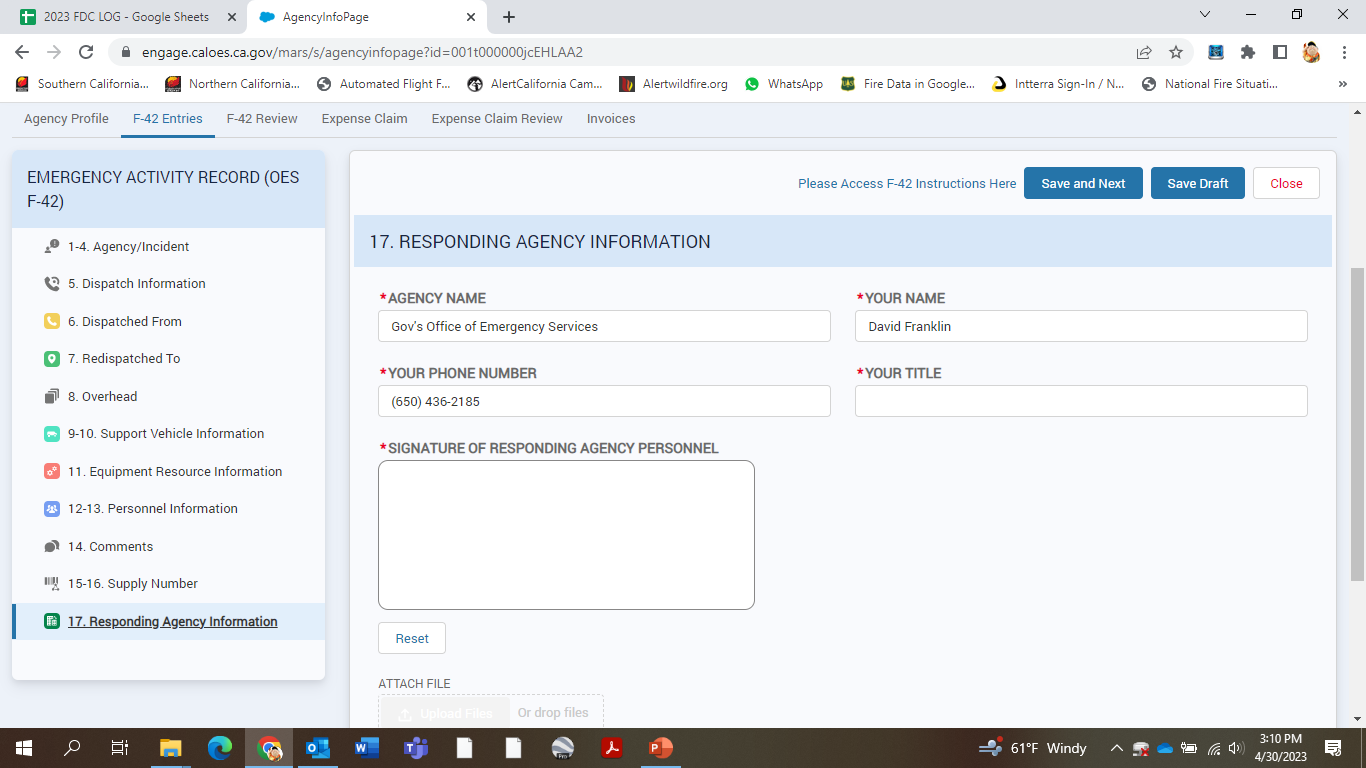 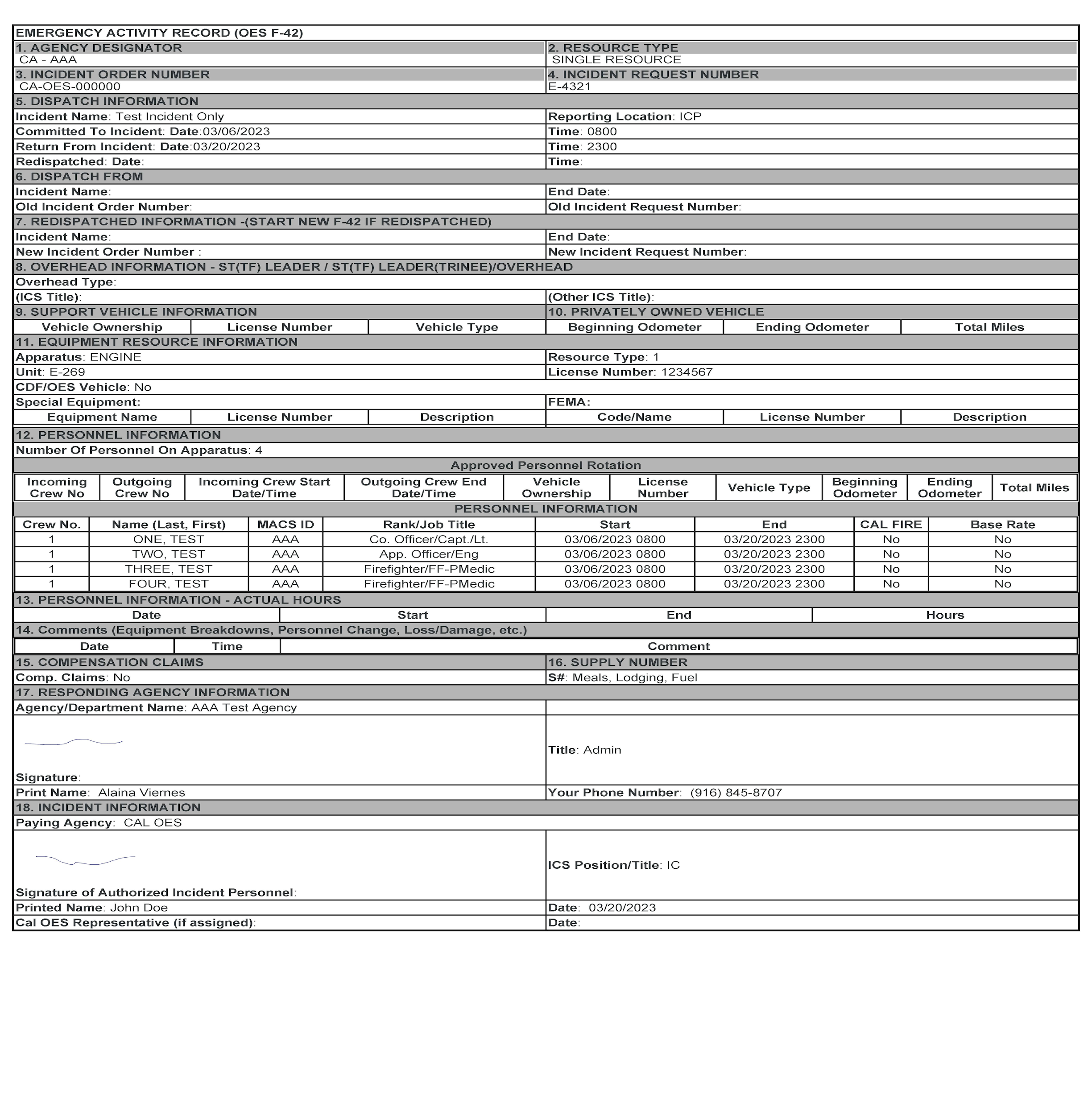